Service-Angebote auf den Internetseiten der Fabrikate

September 2020
Alfa Romeo
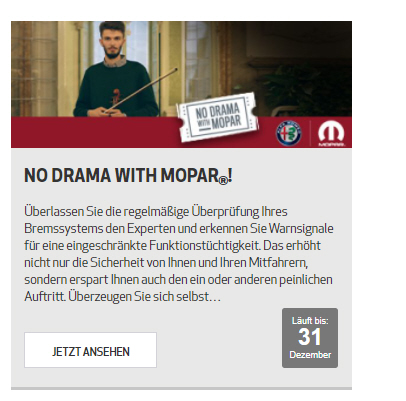 Audi
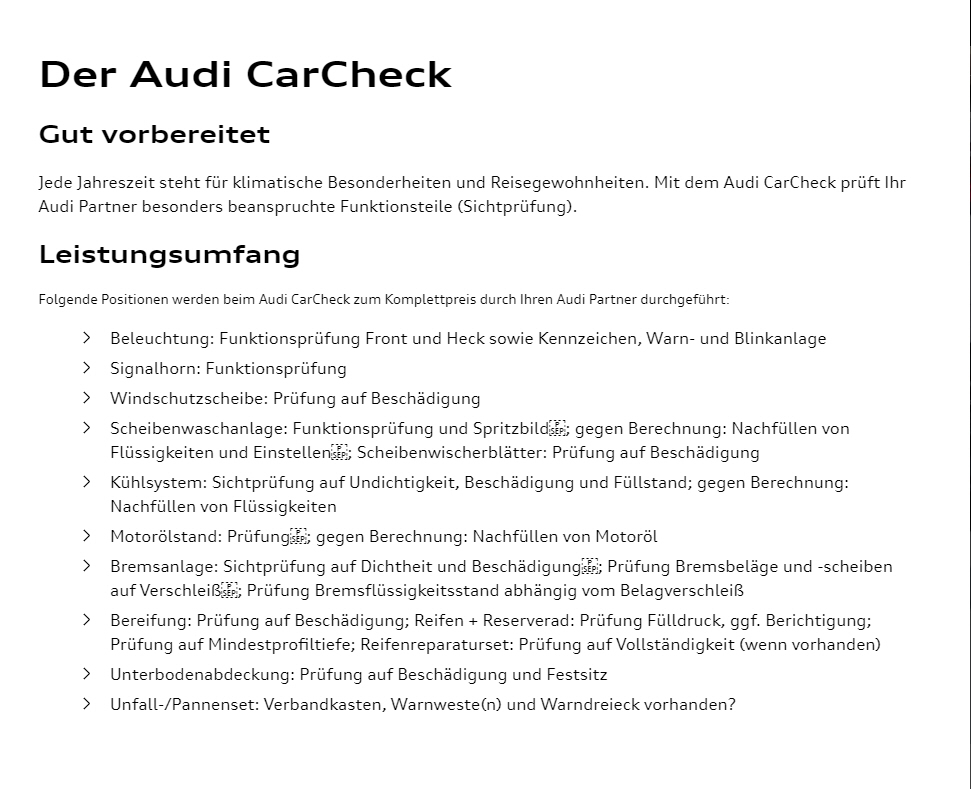 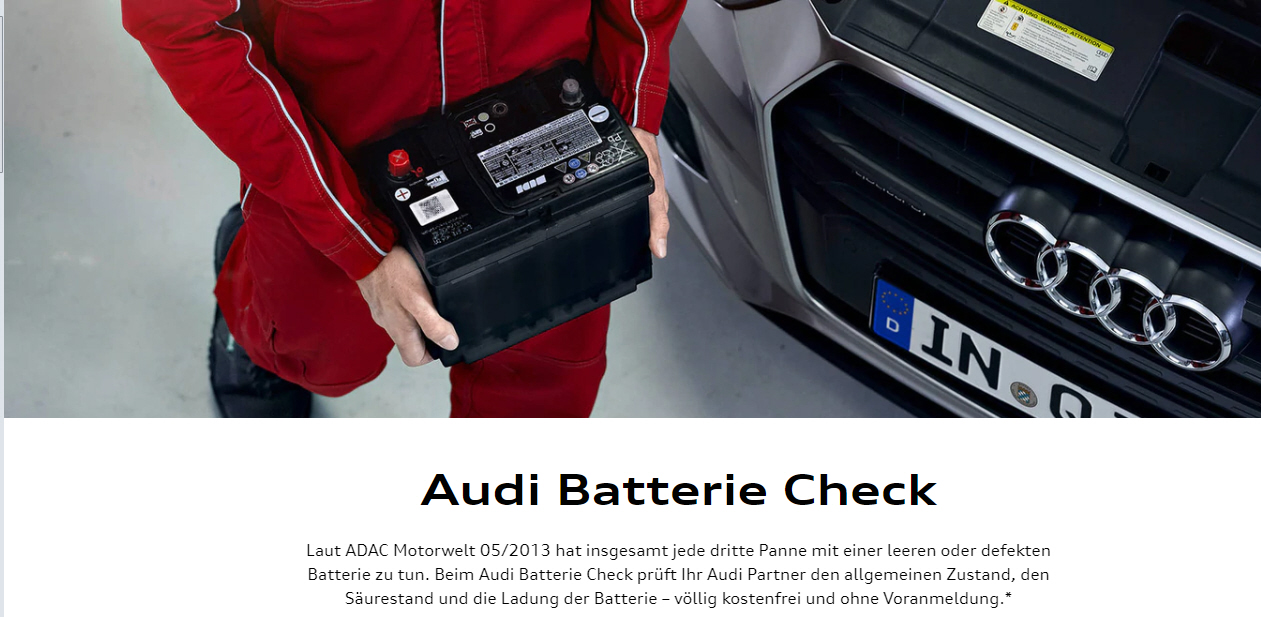 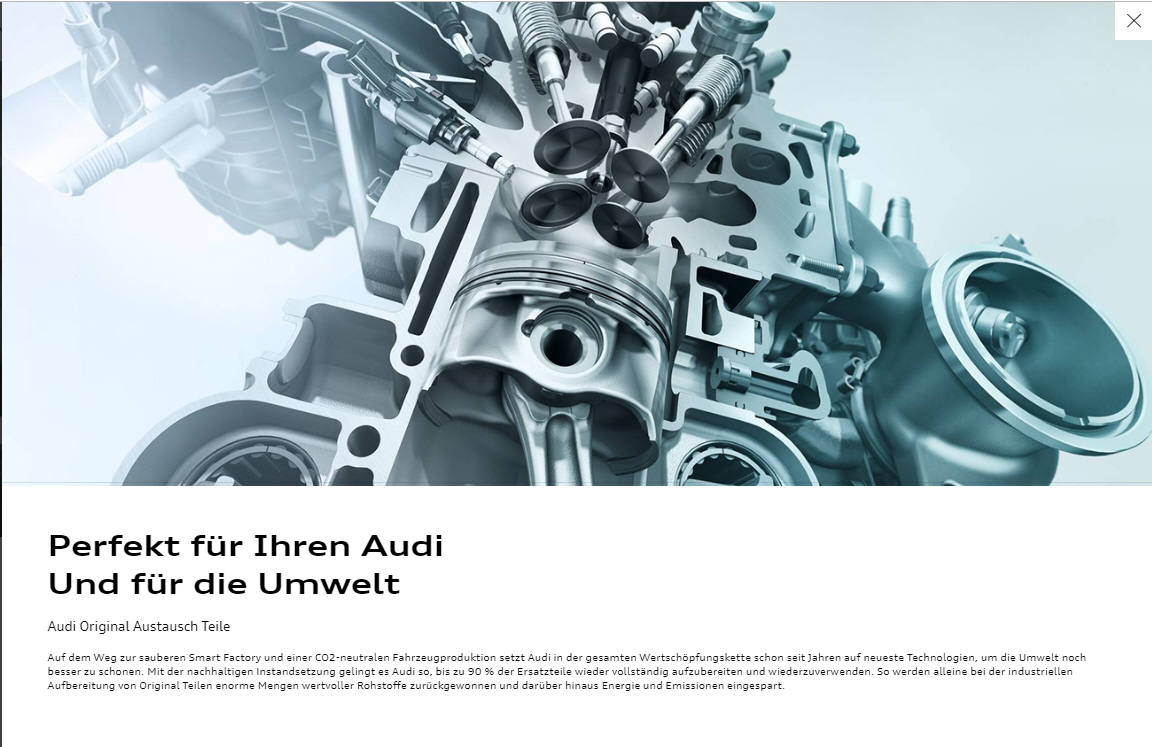 BMW
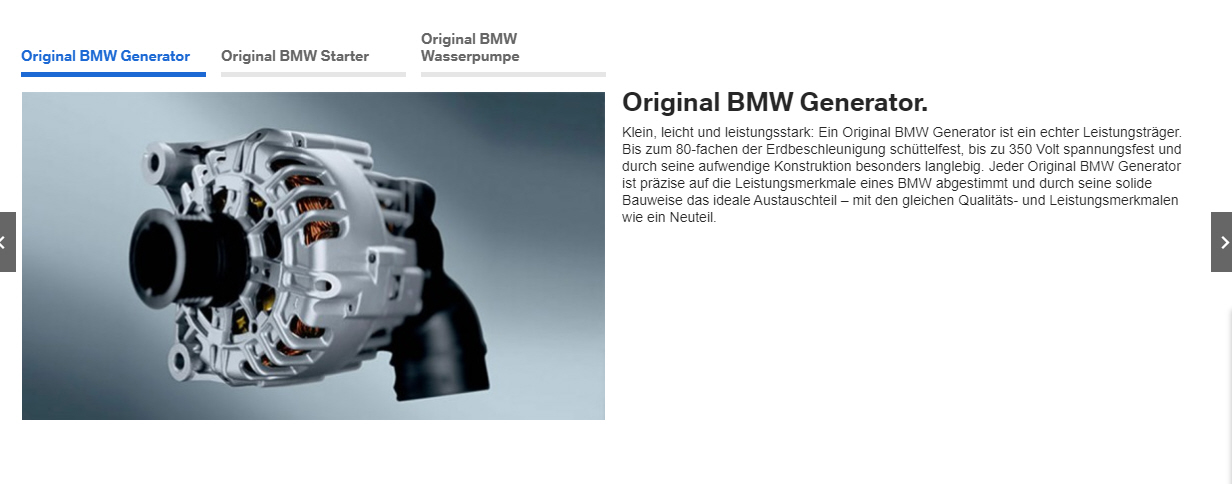 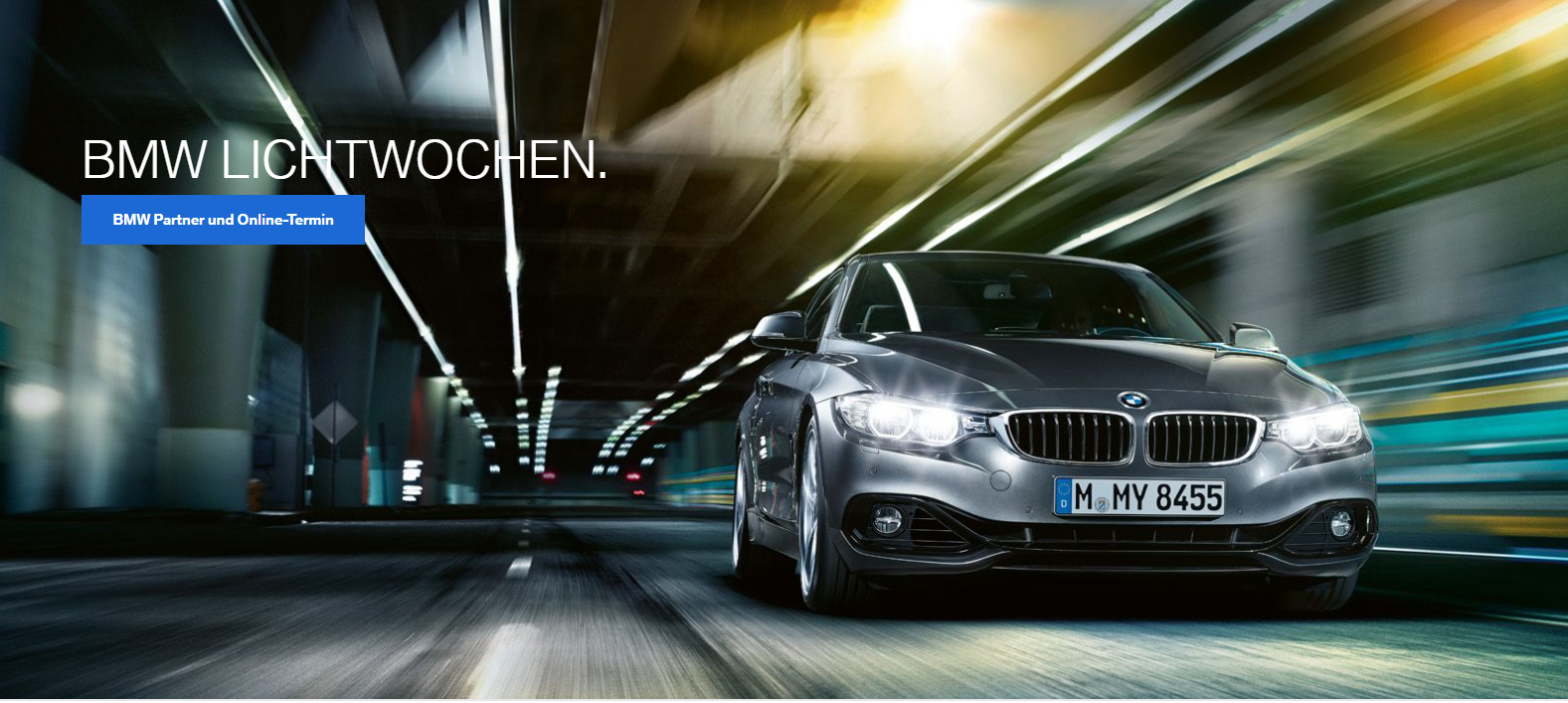 Citroën
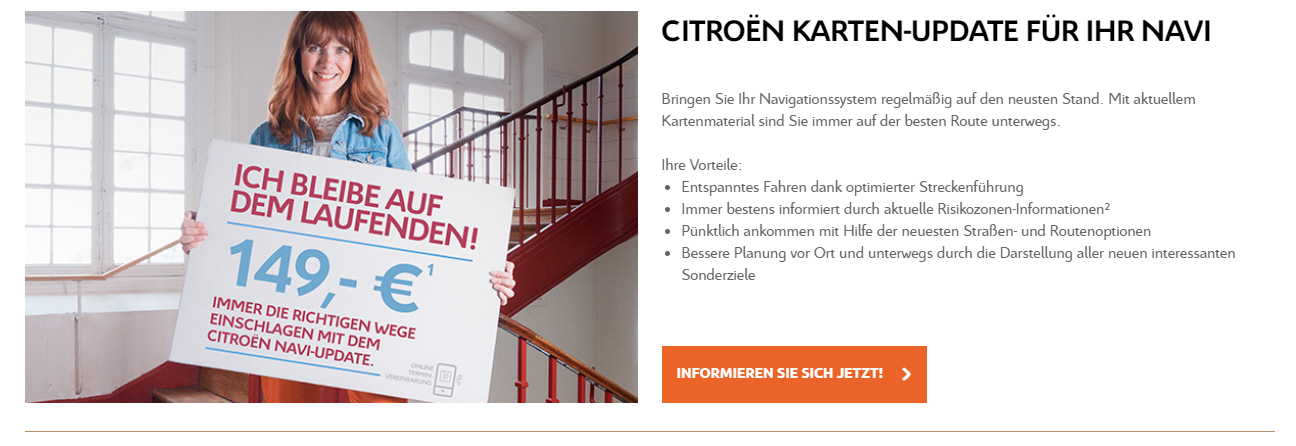 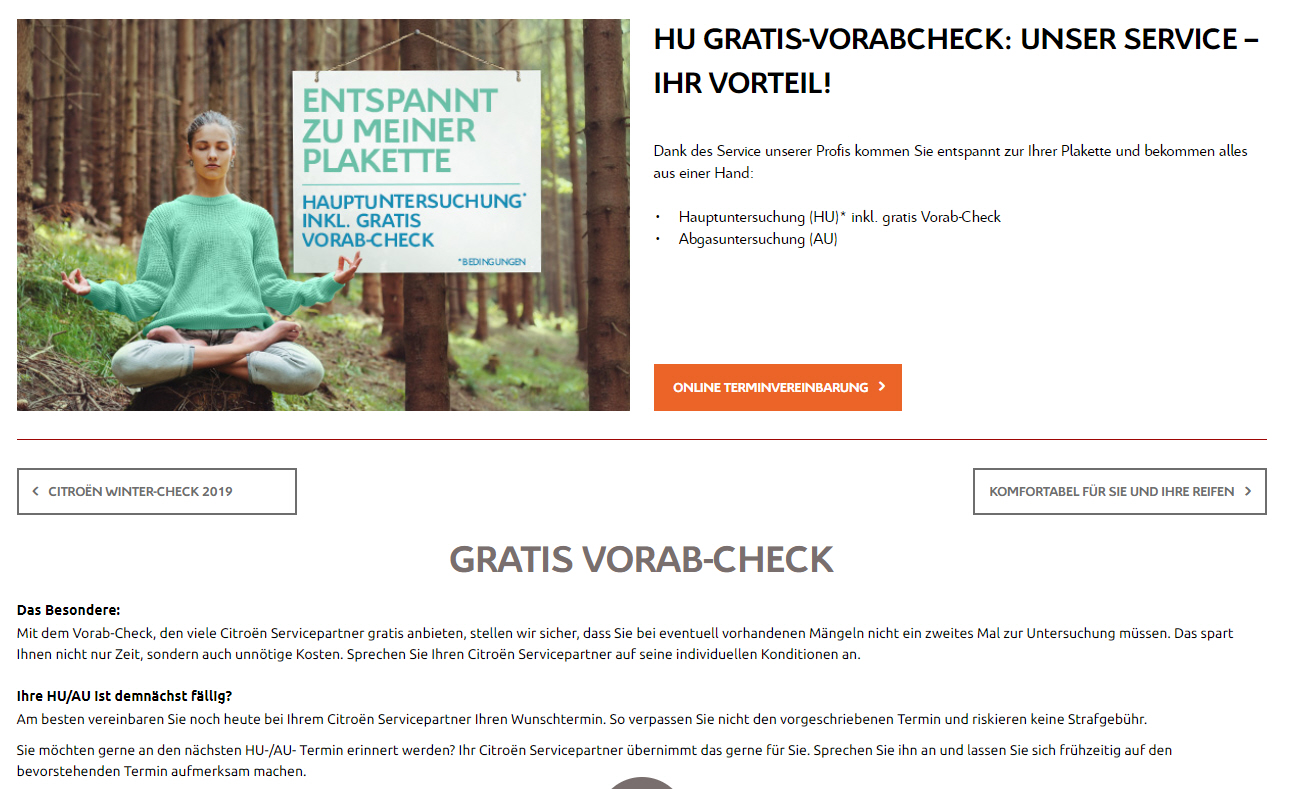 DS
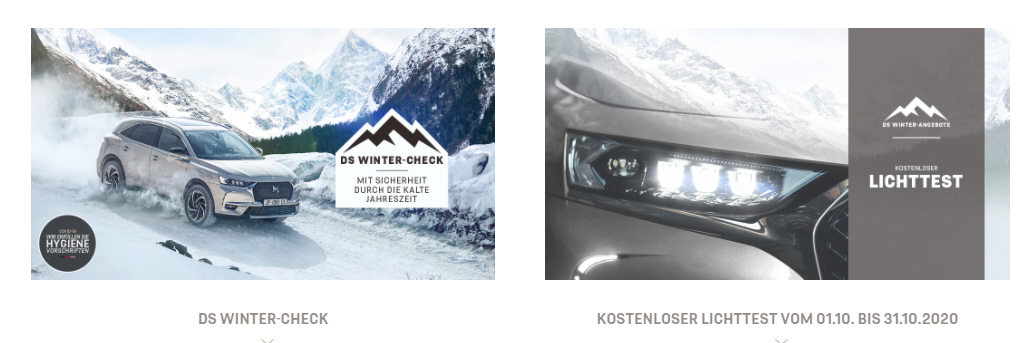 Dacia
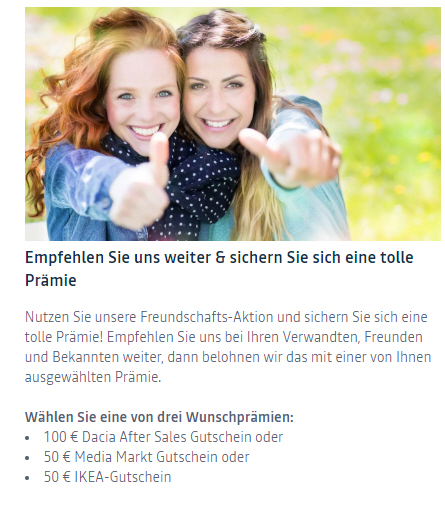 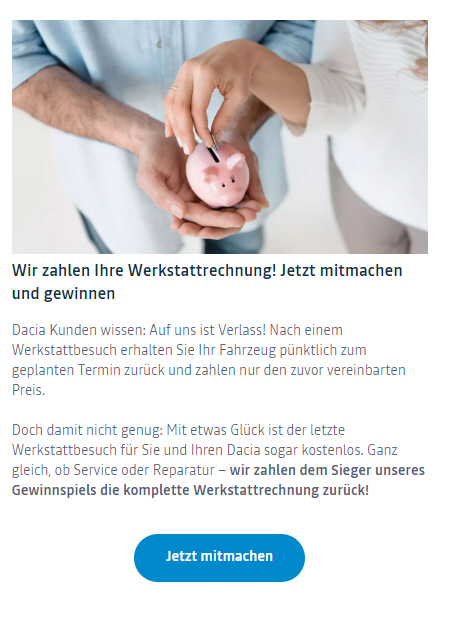 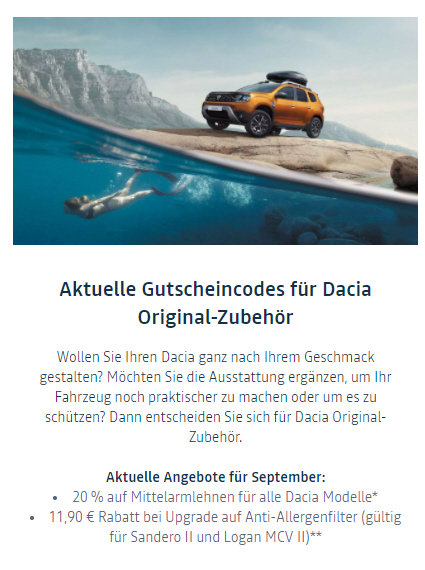 Fiat
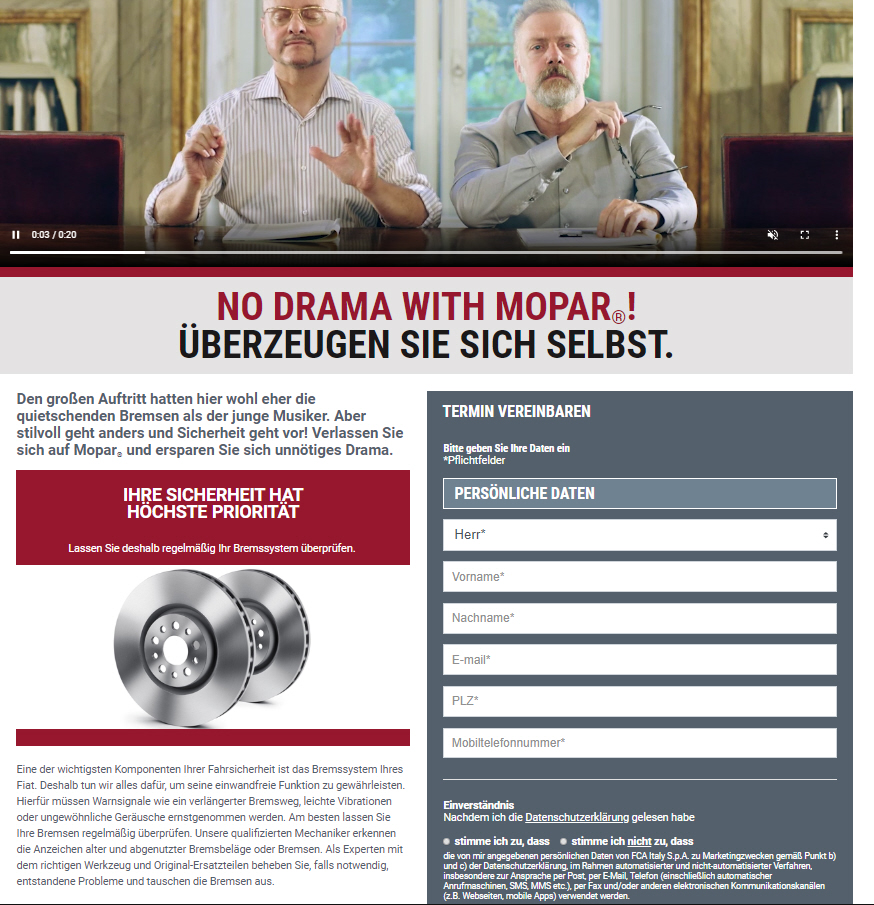 Ford
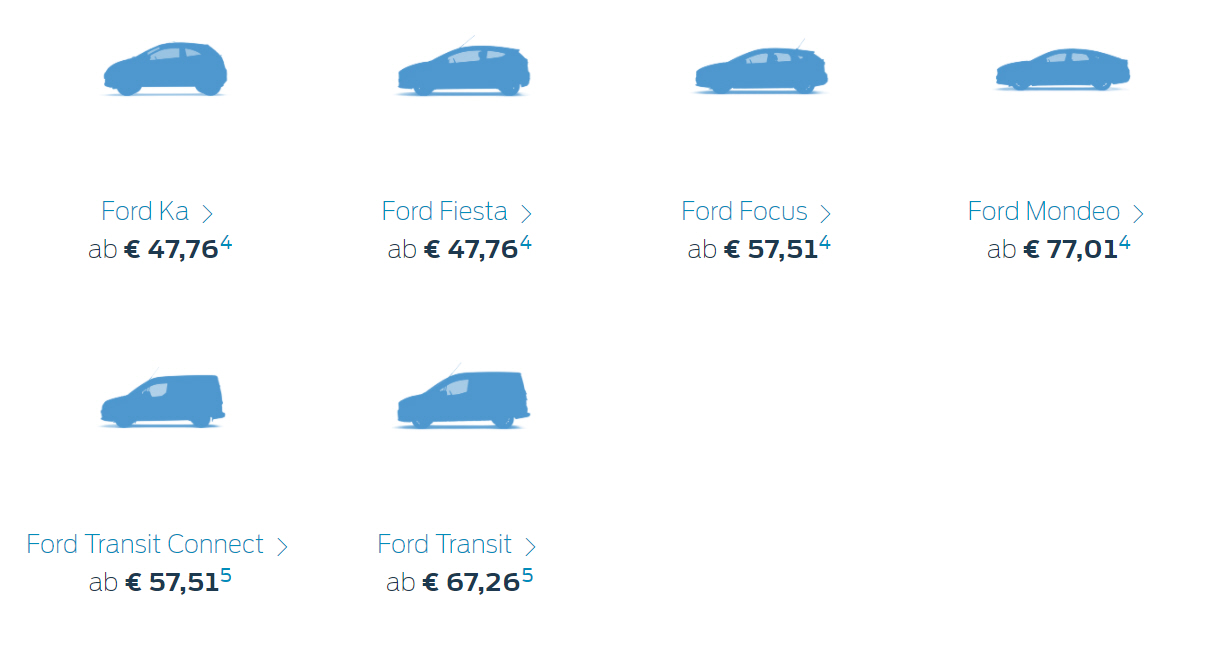 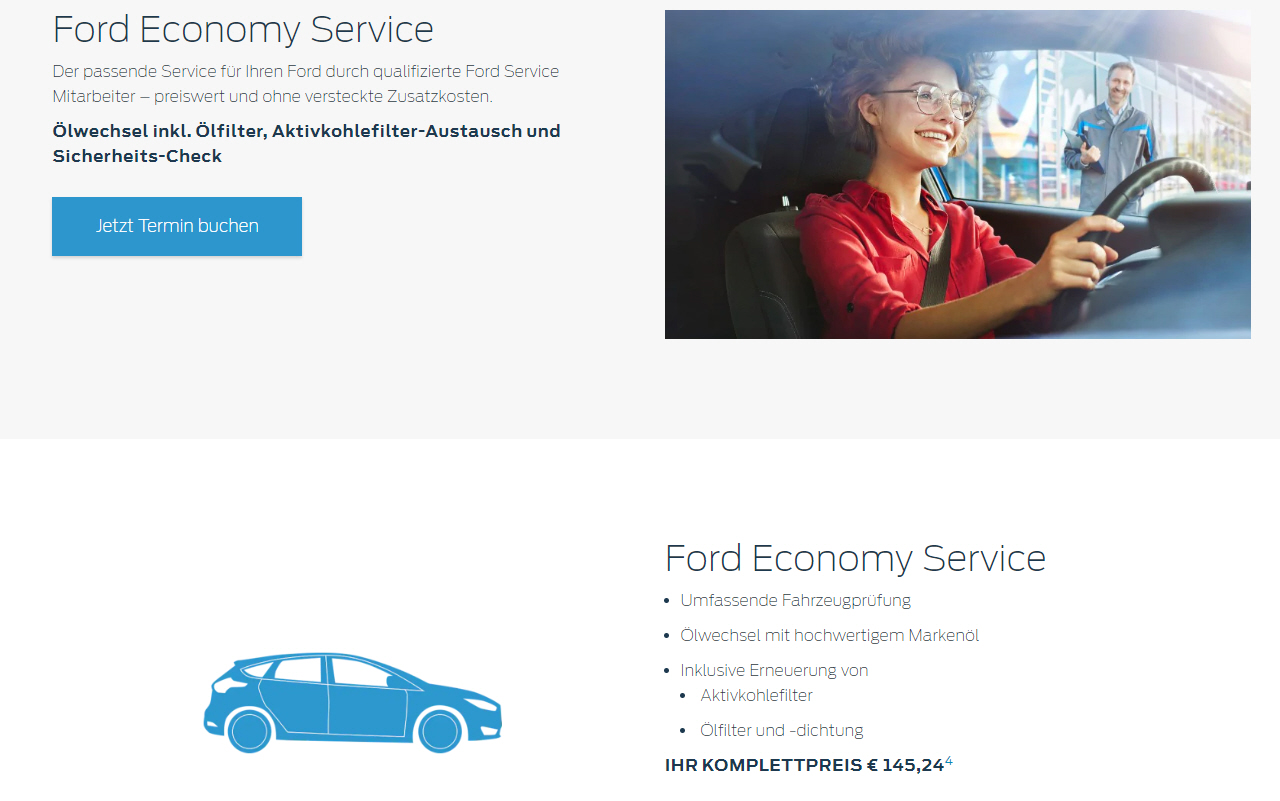 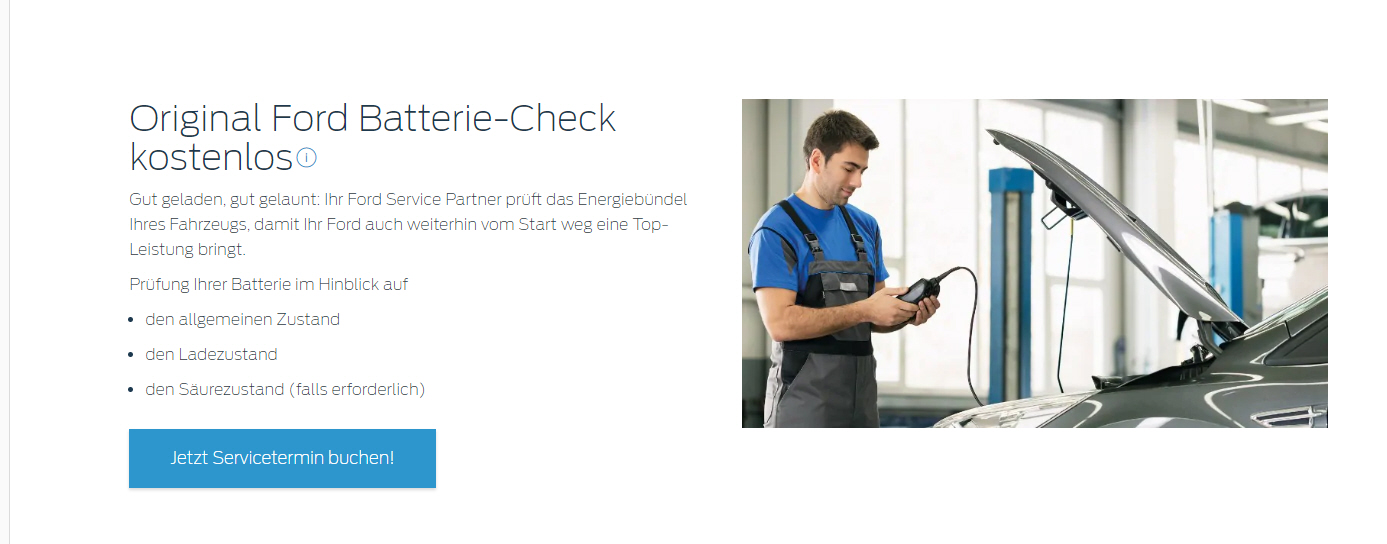 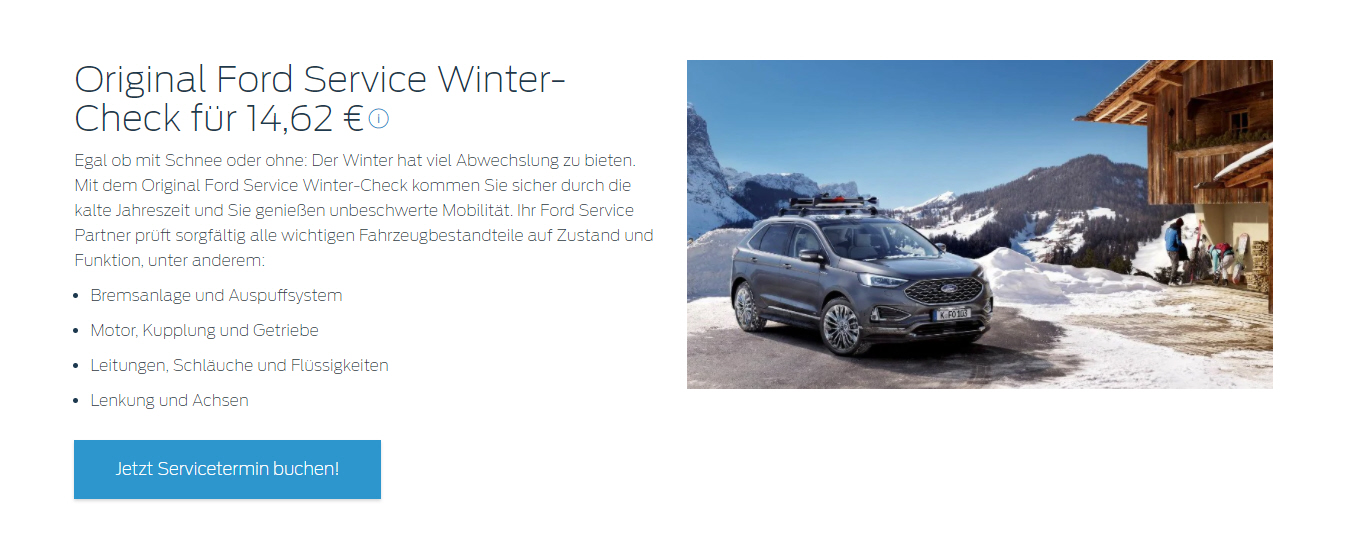 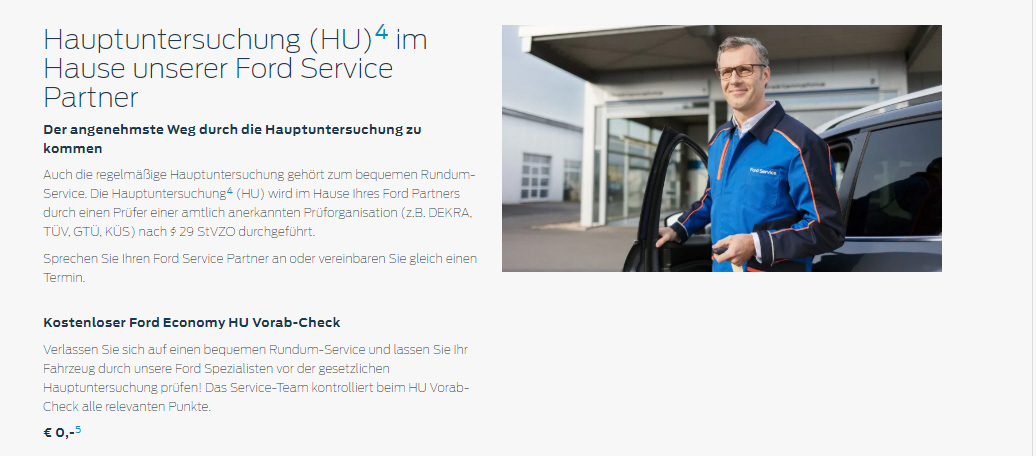 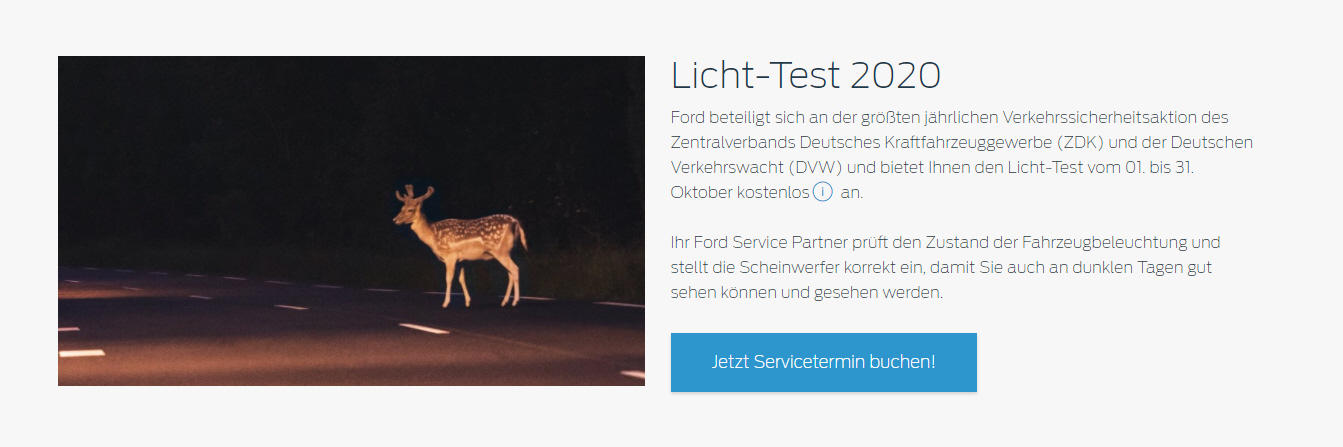 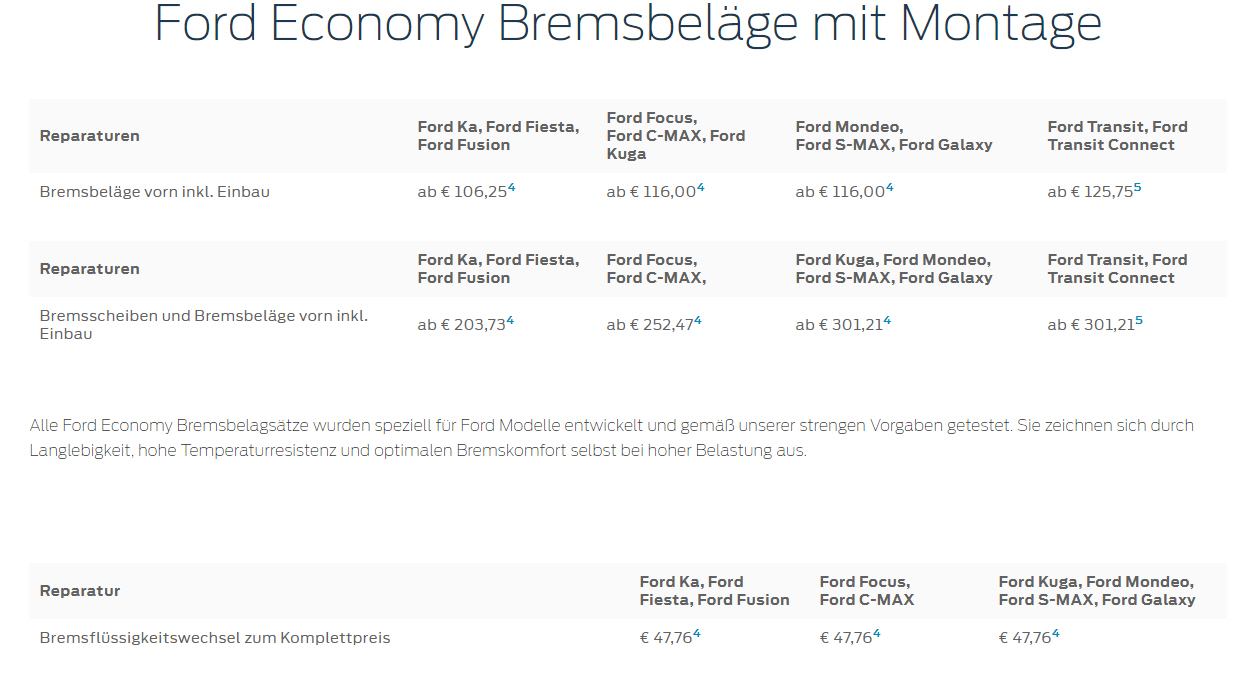 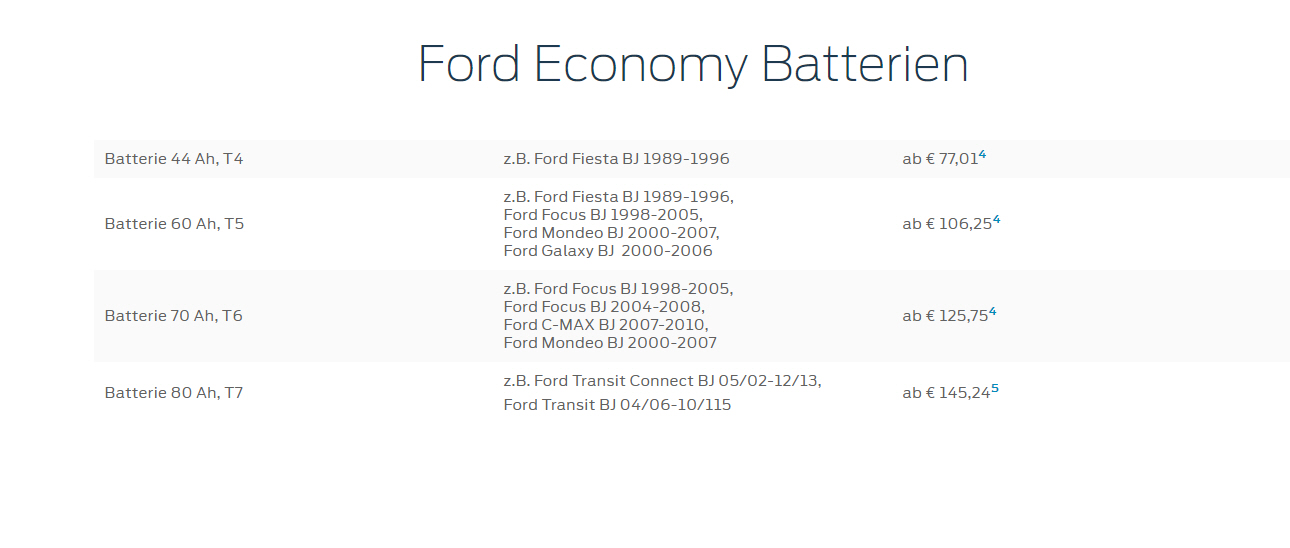 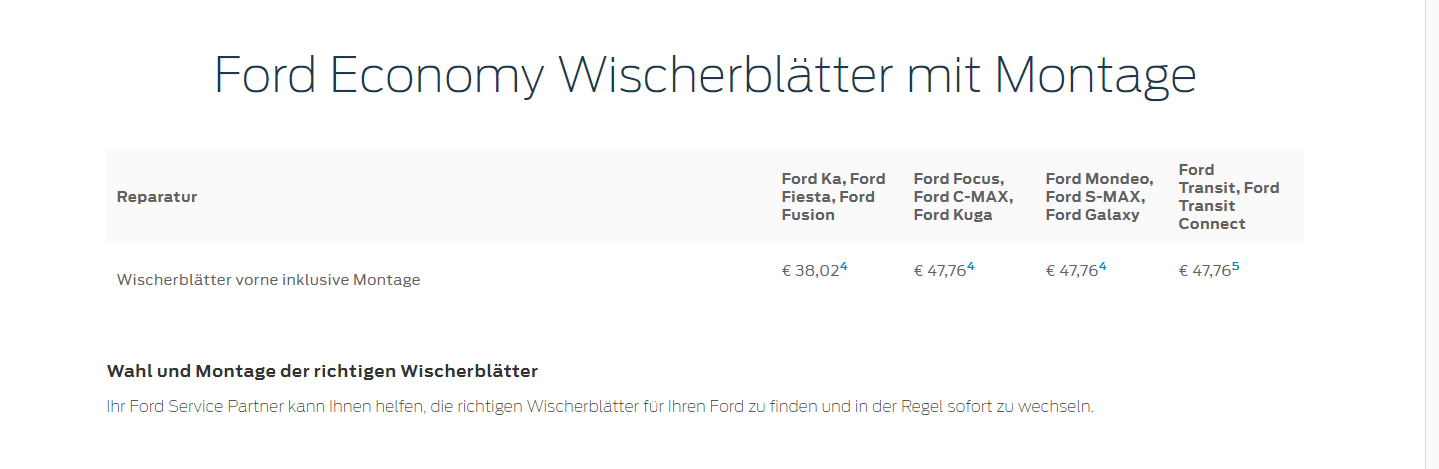 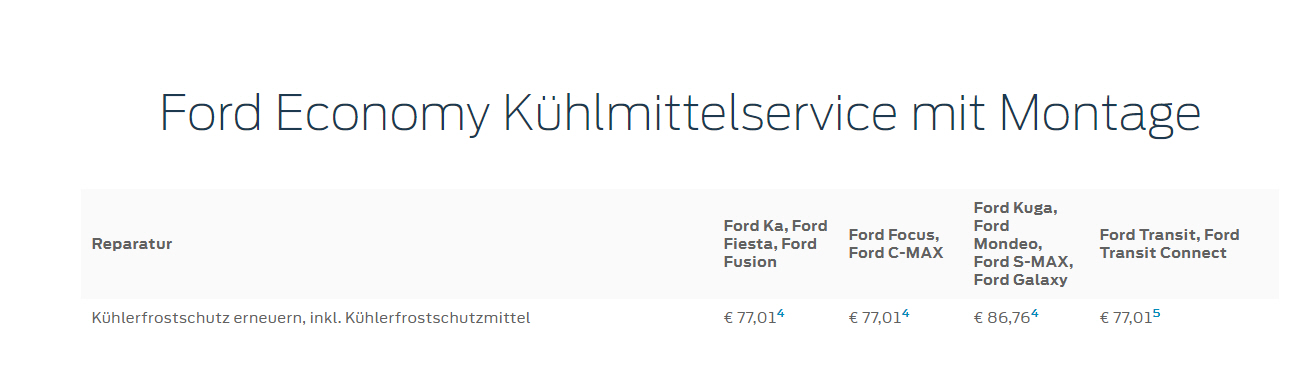 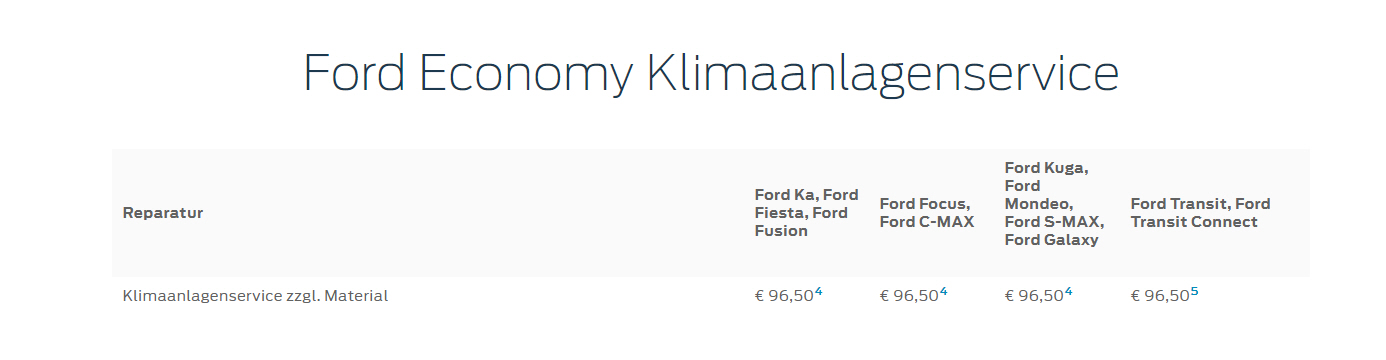 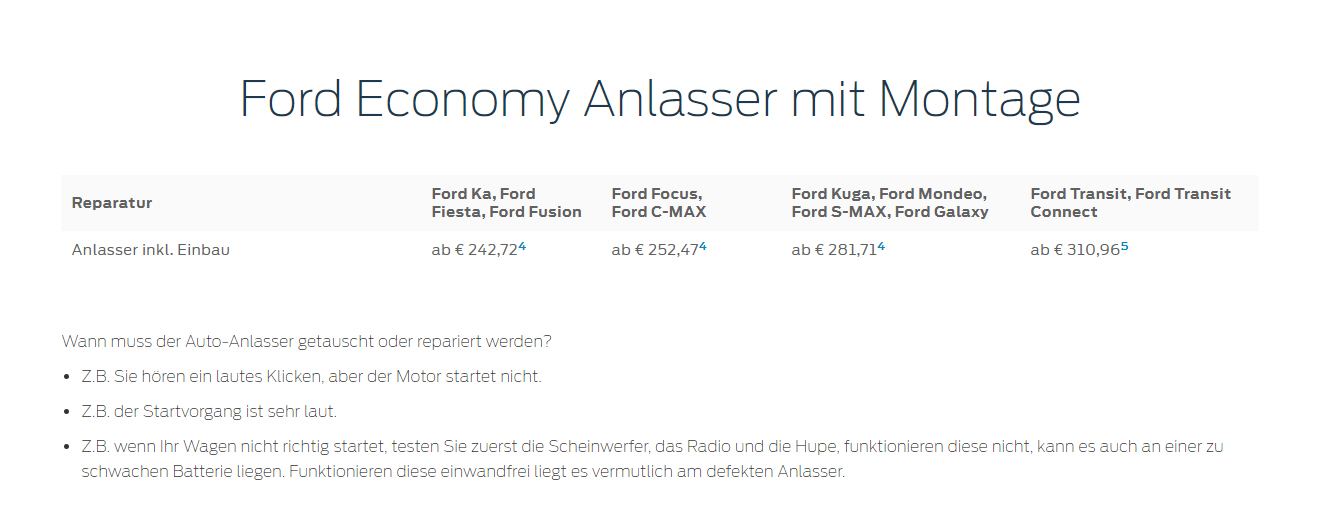 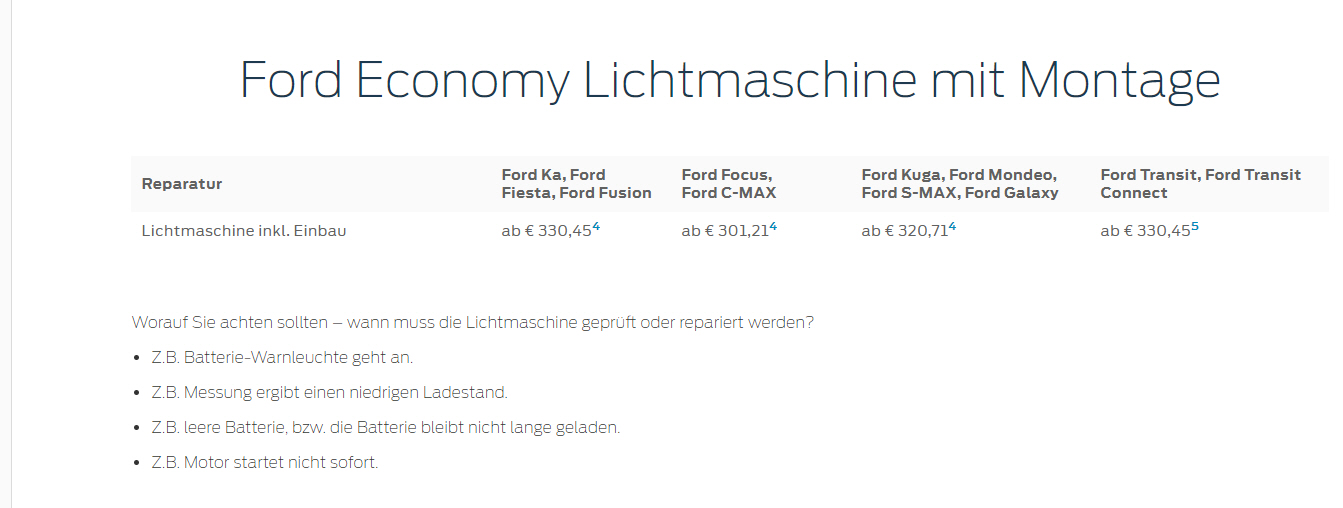 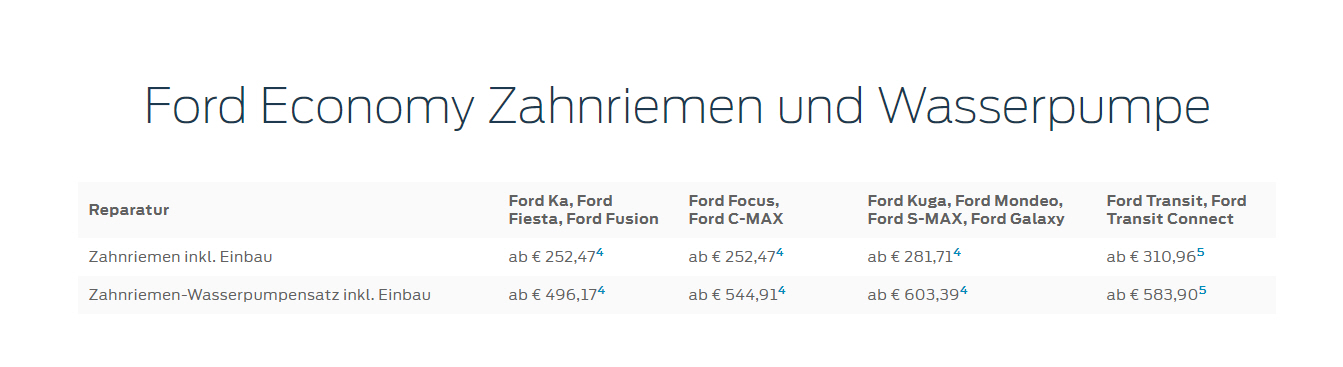 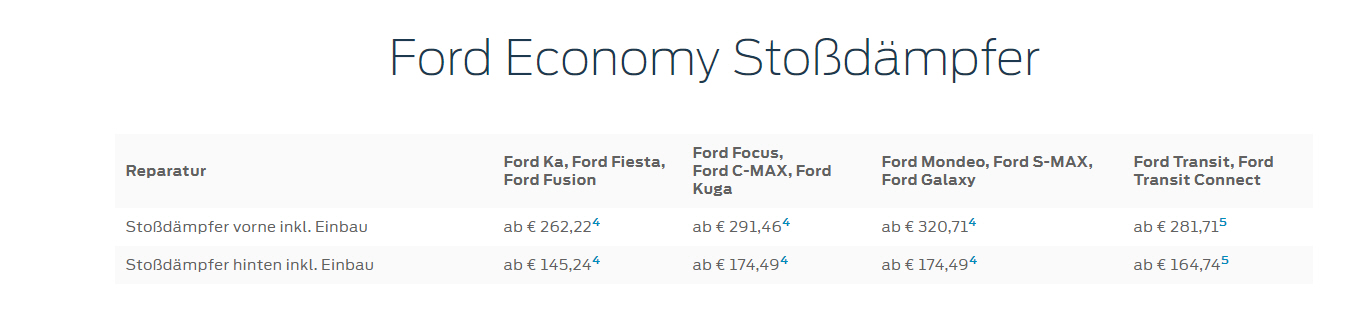 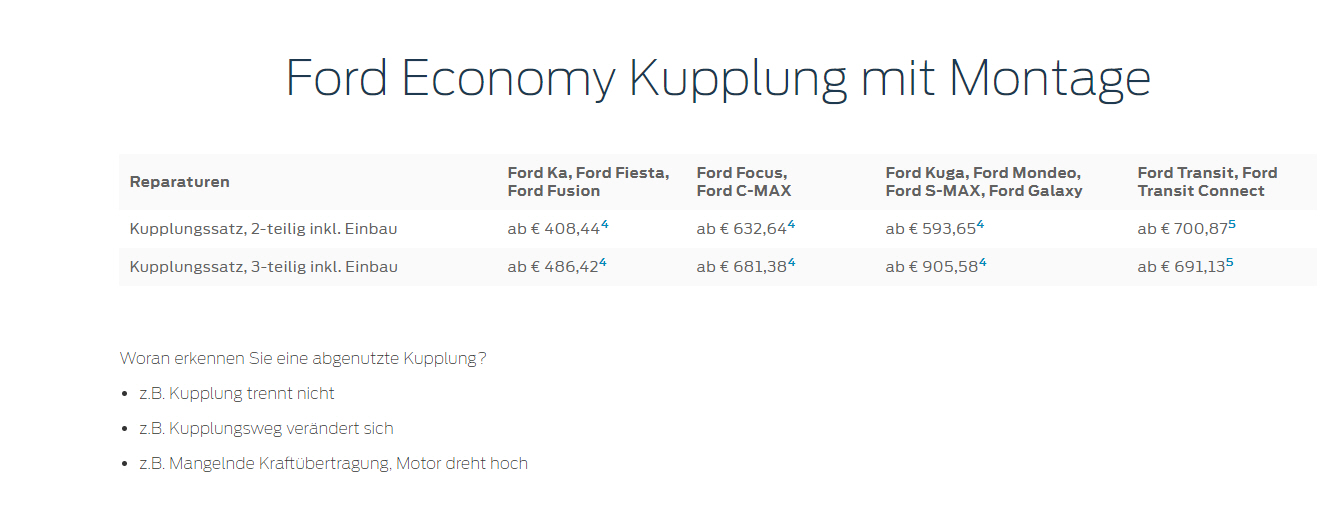 Hyundai
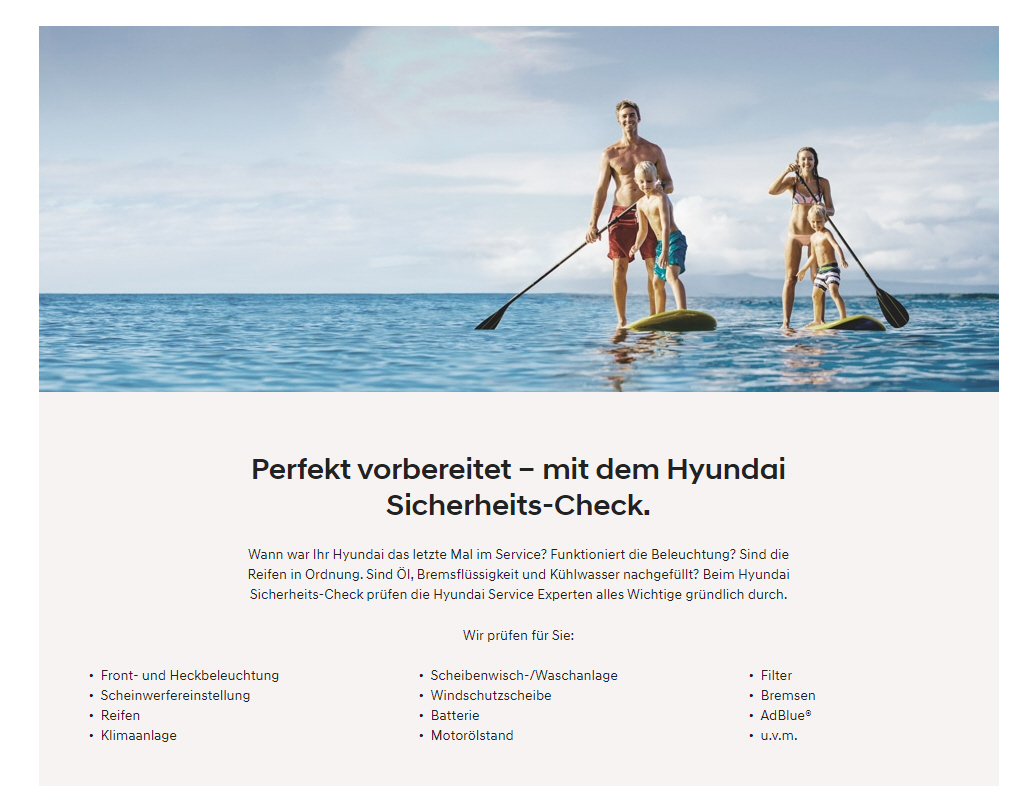 Jeep
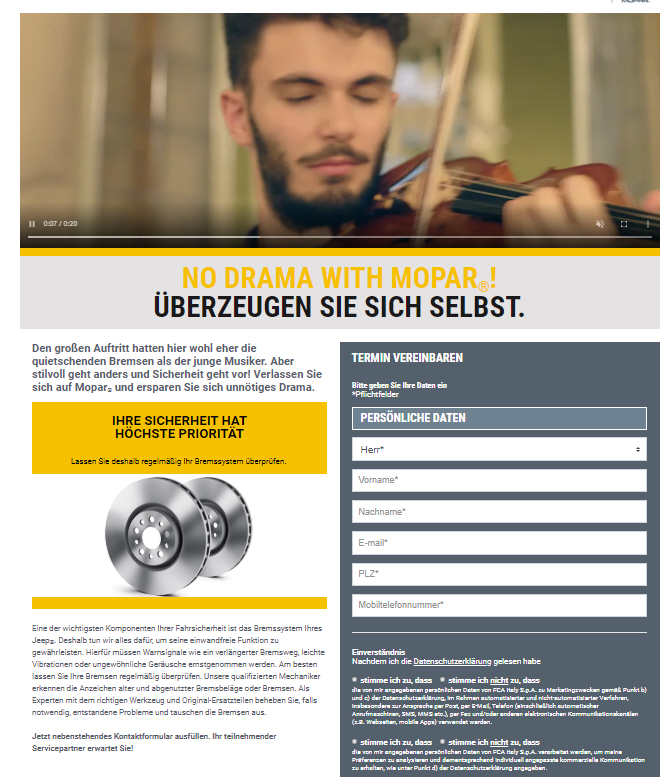 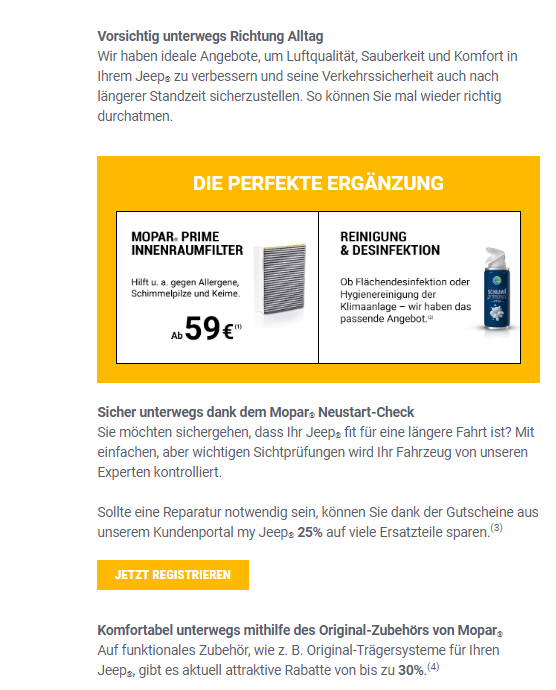 Mazda
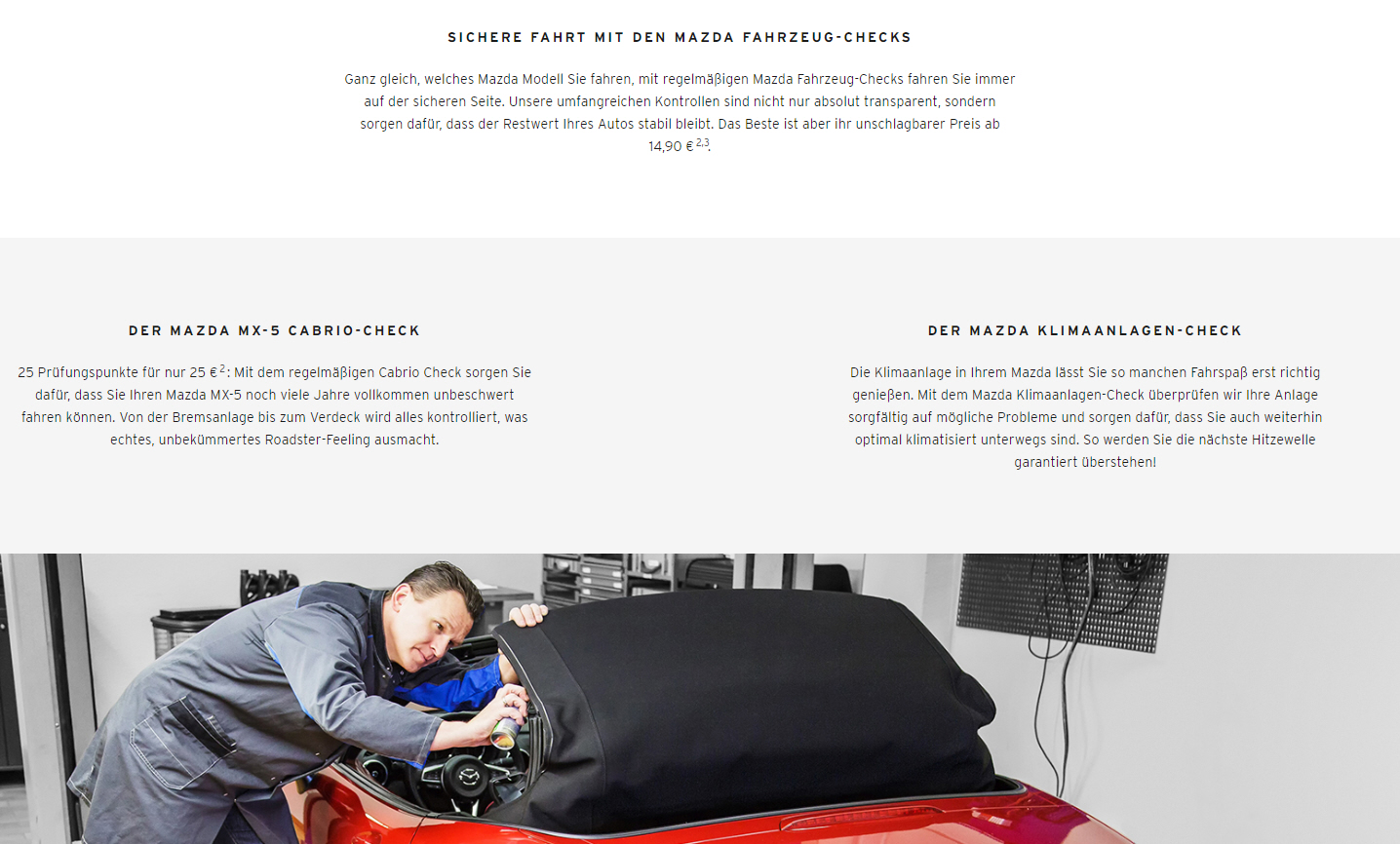 Mercedes
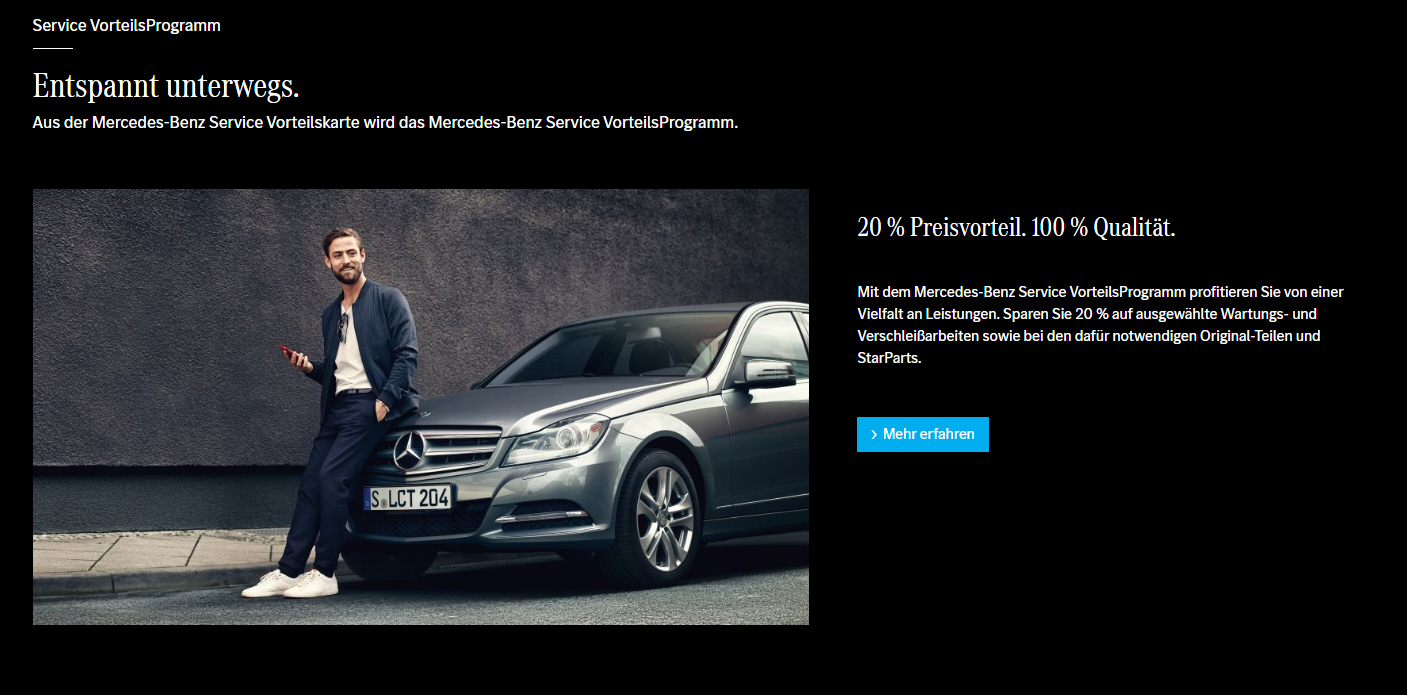 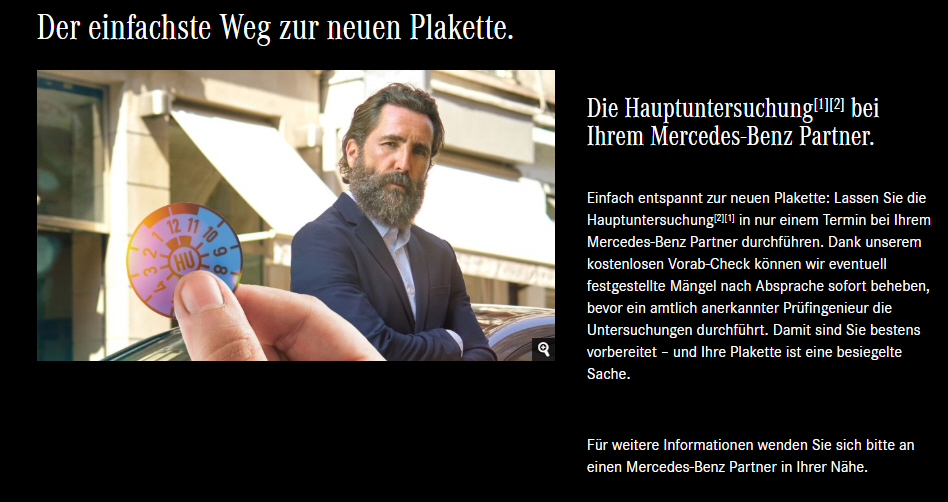 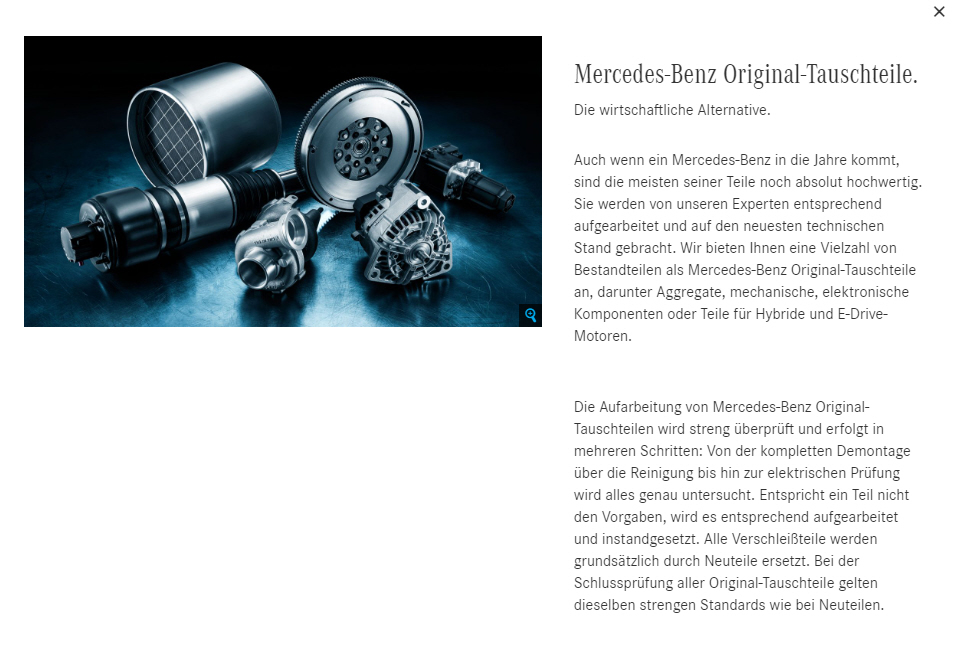 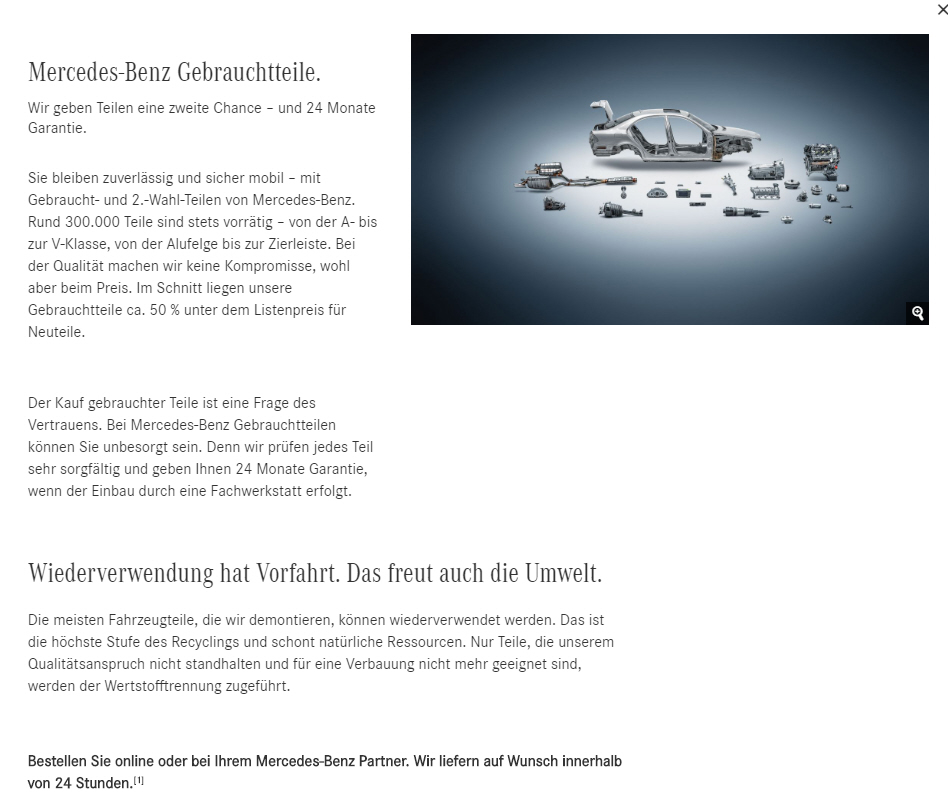 Nissan
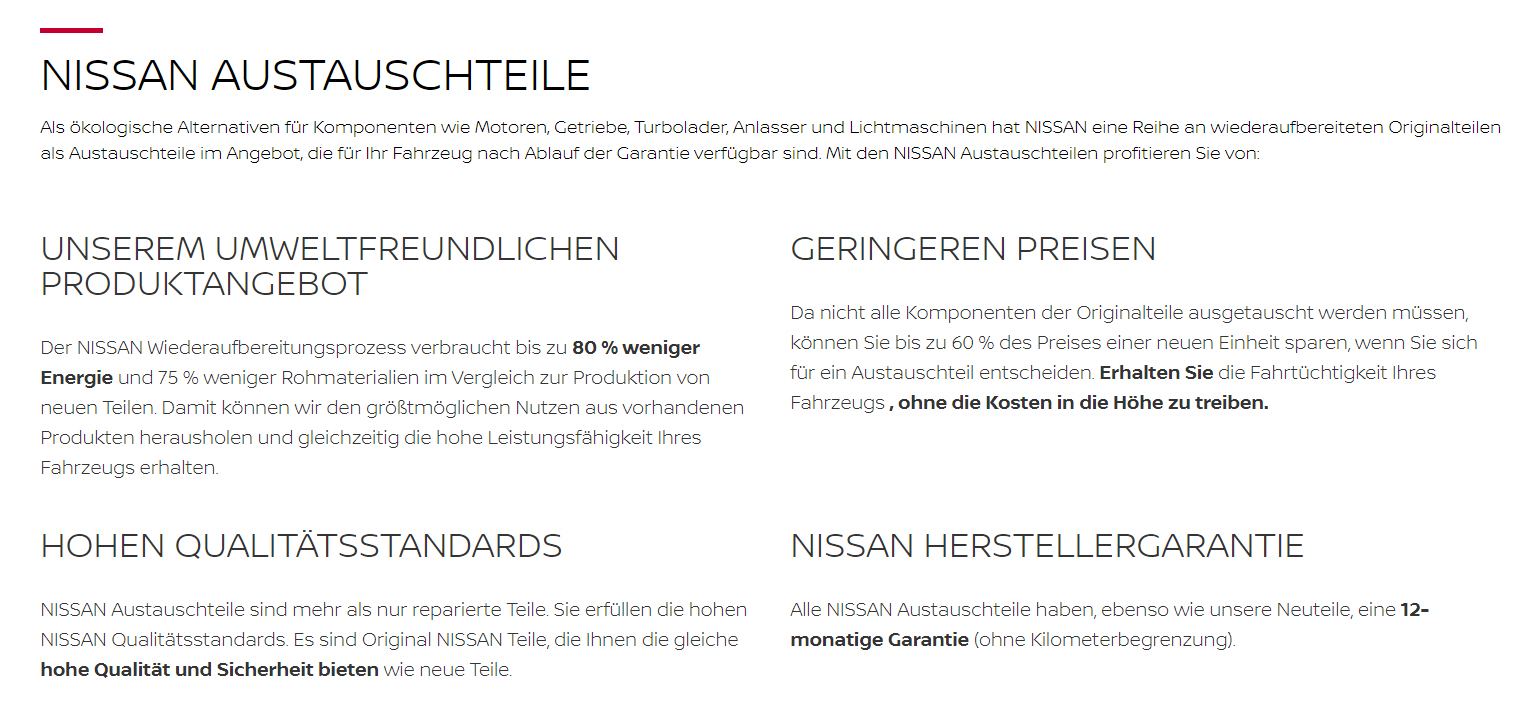 Opel
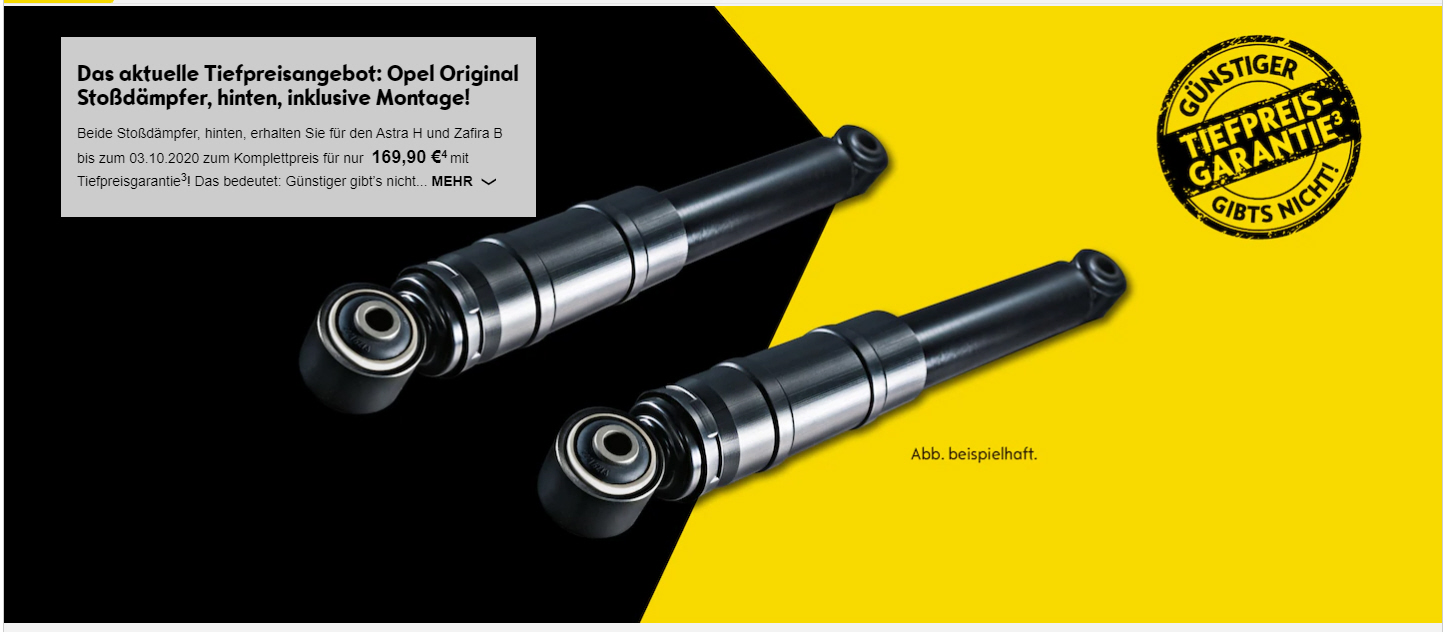 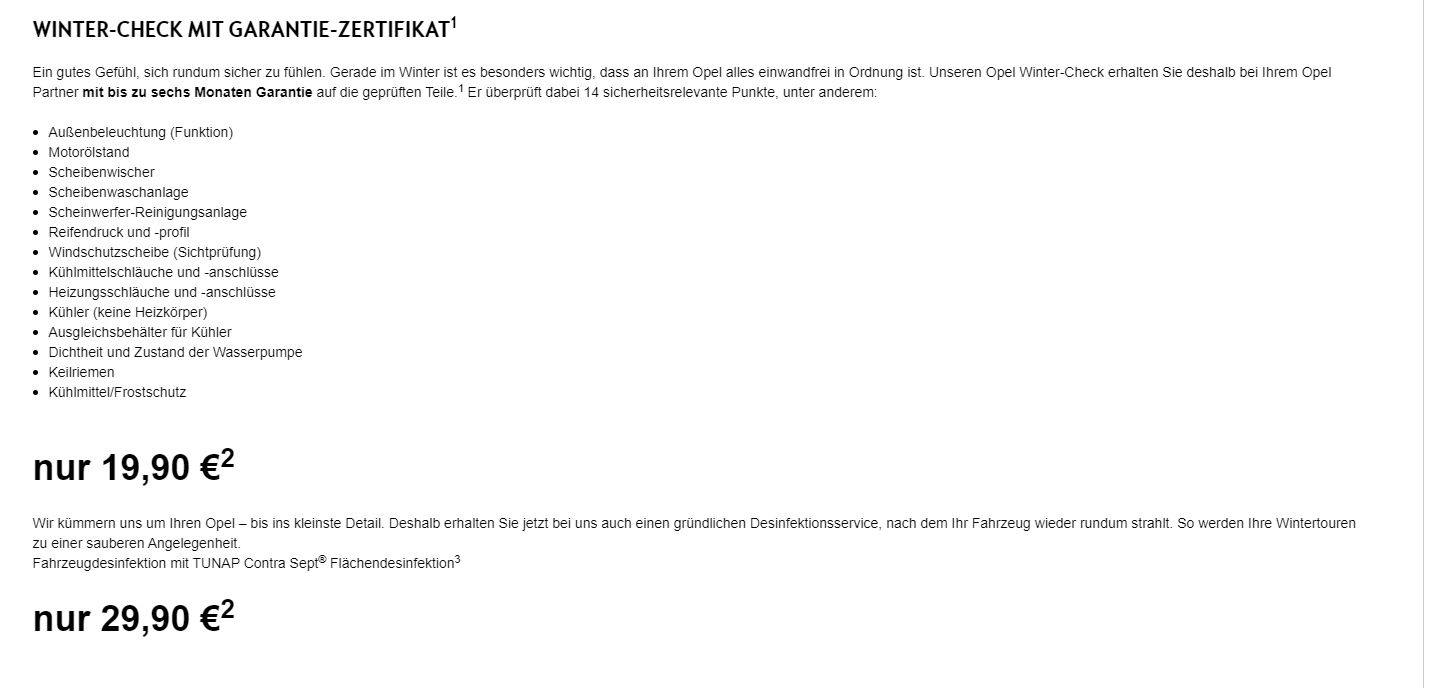 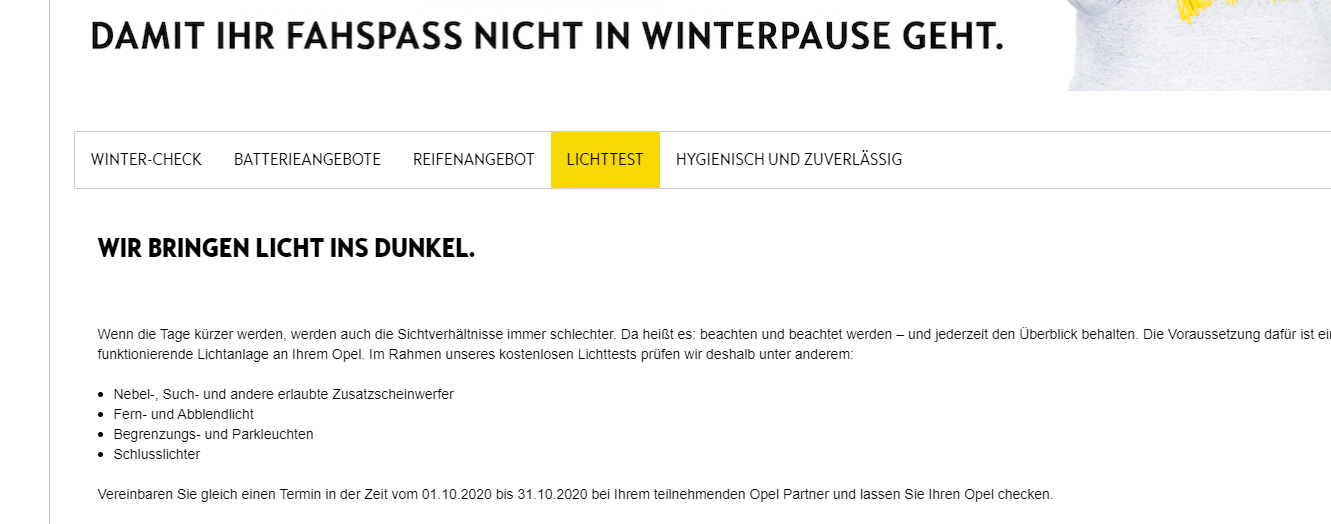 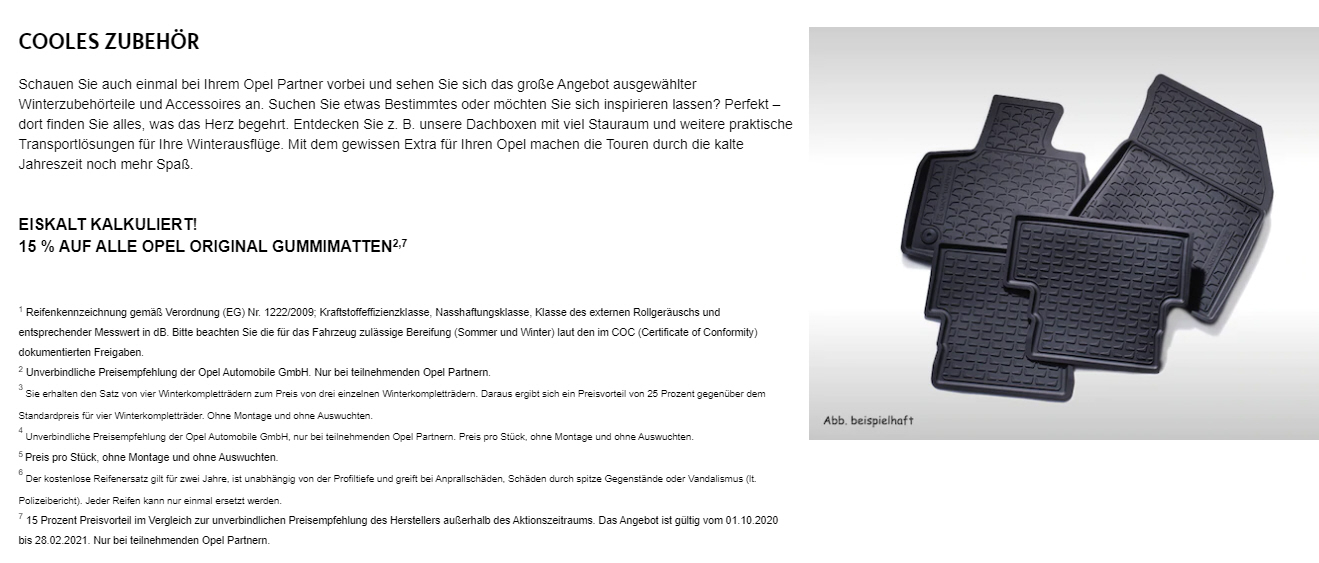 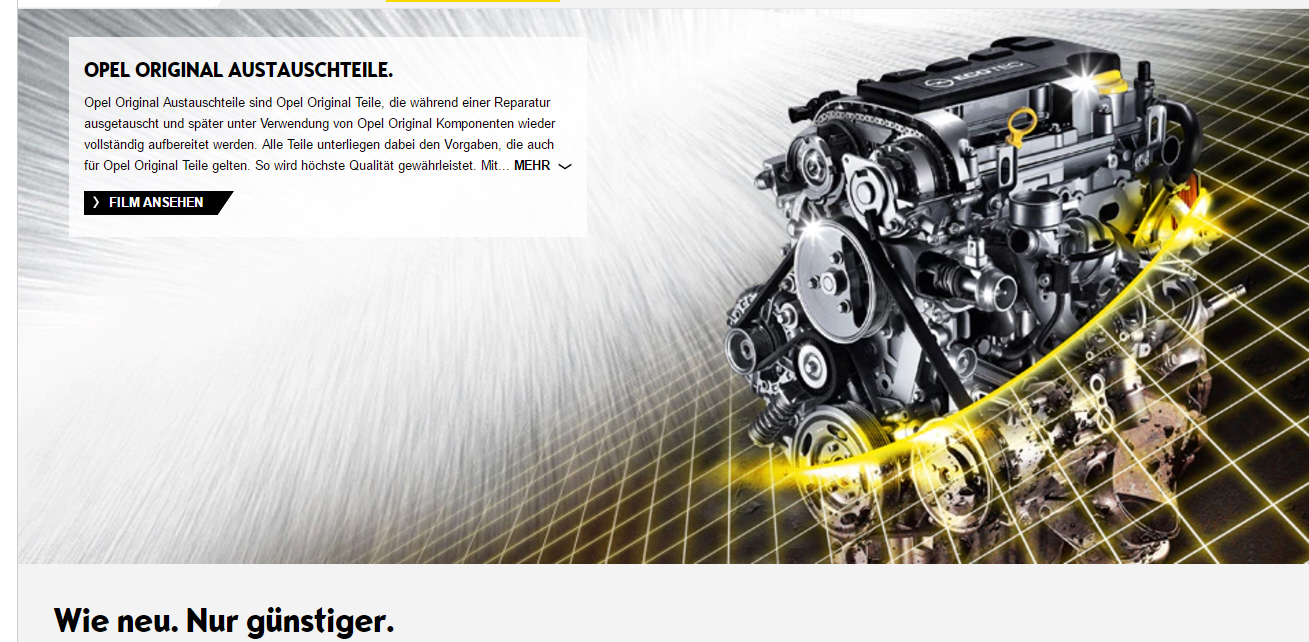 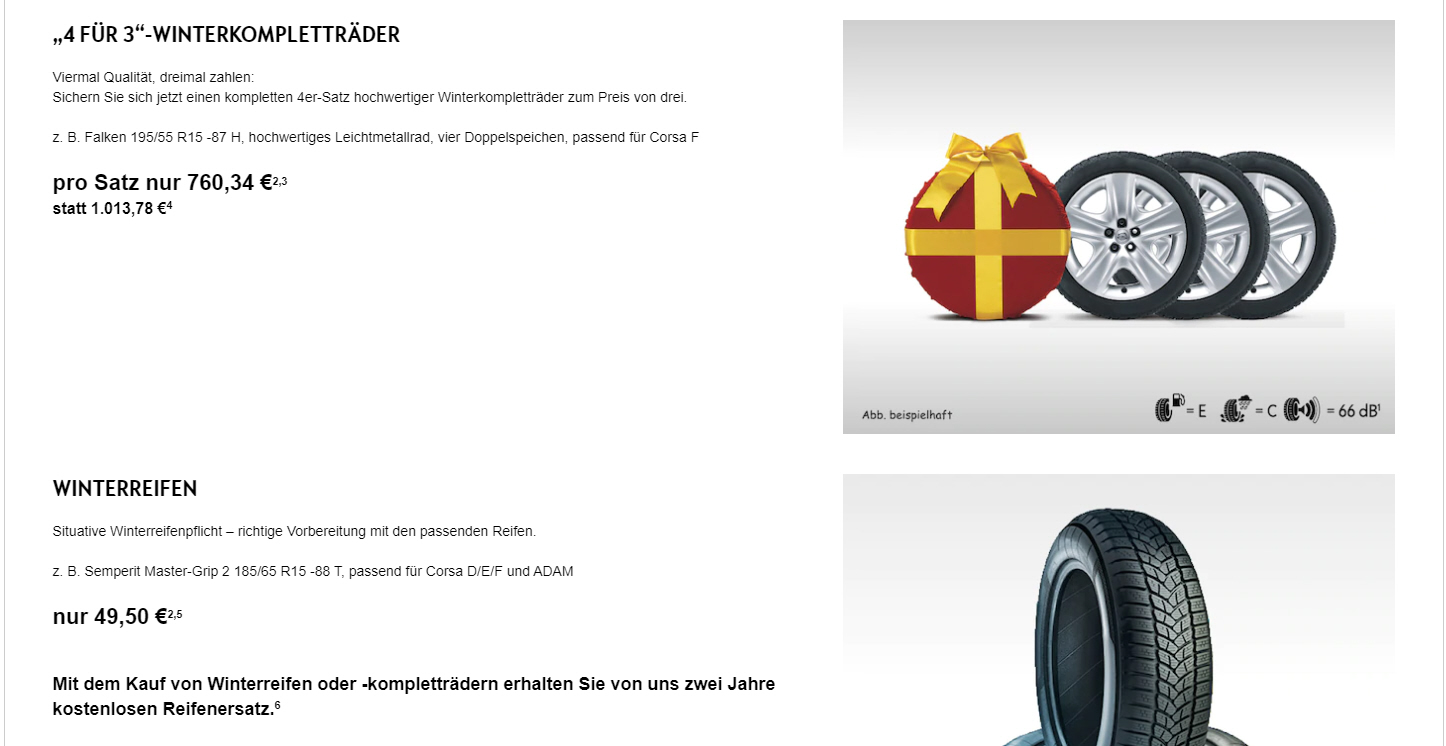 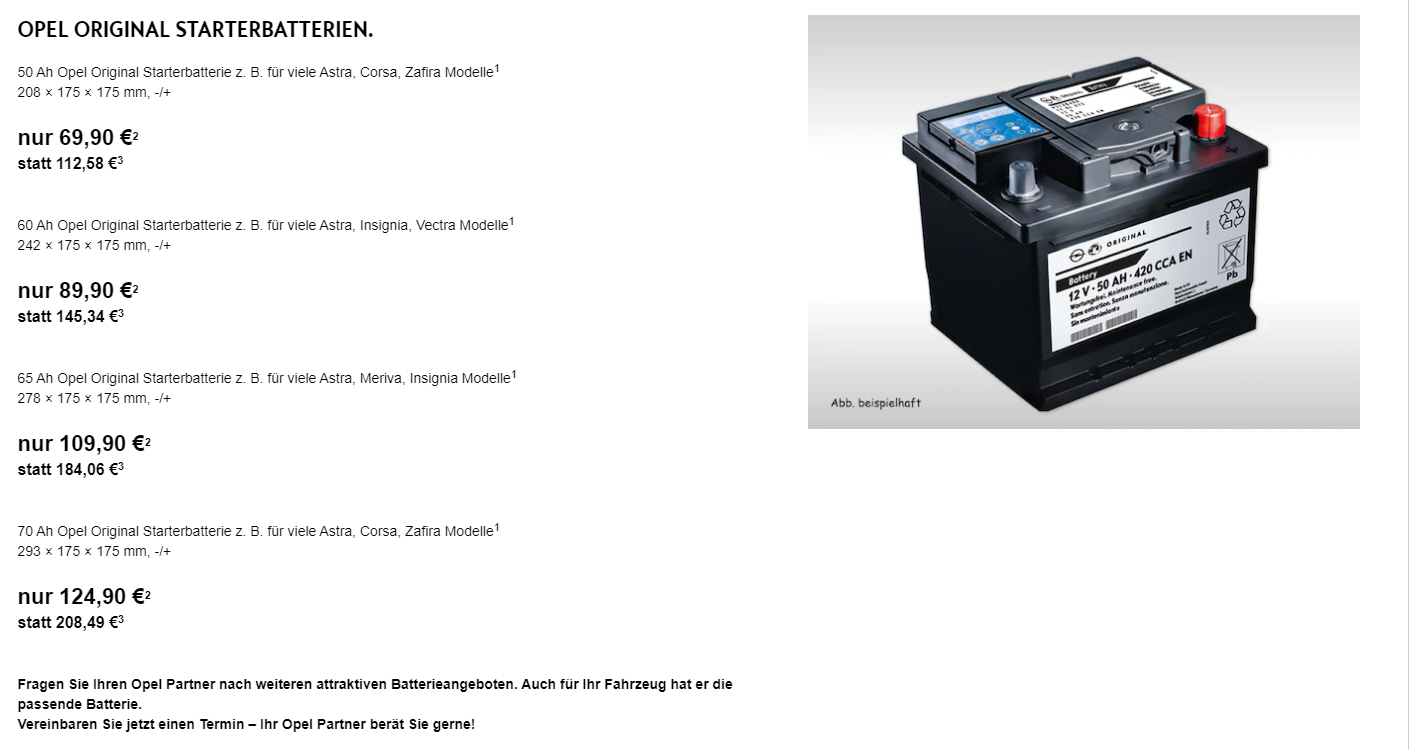 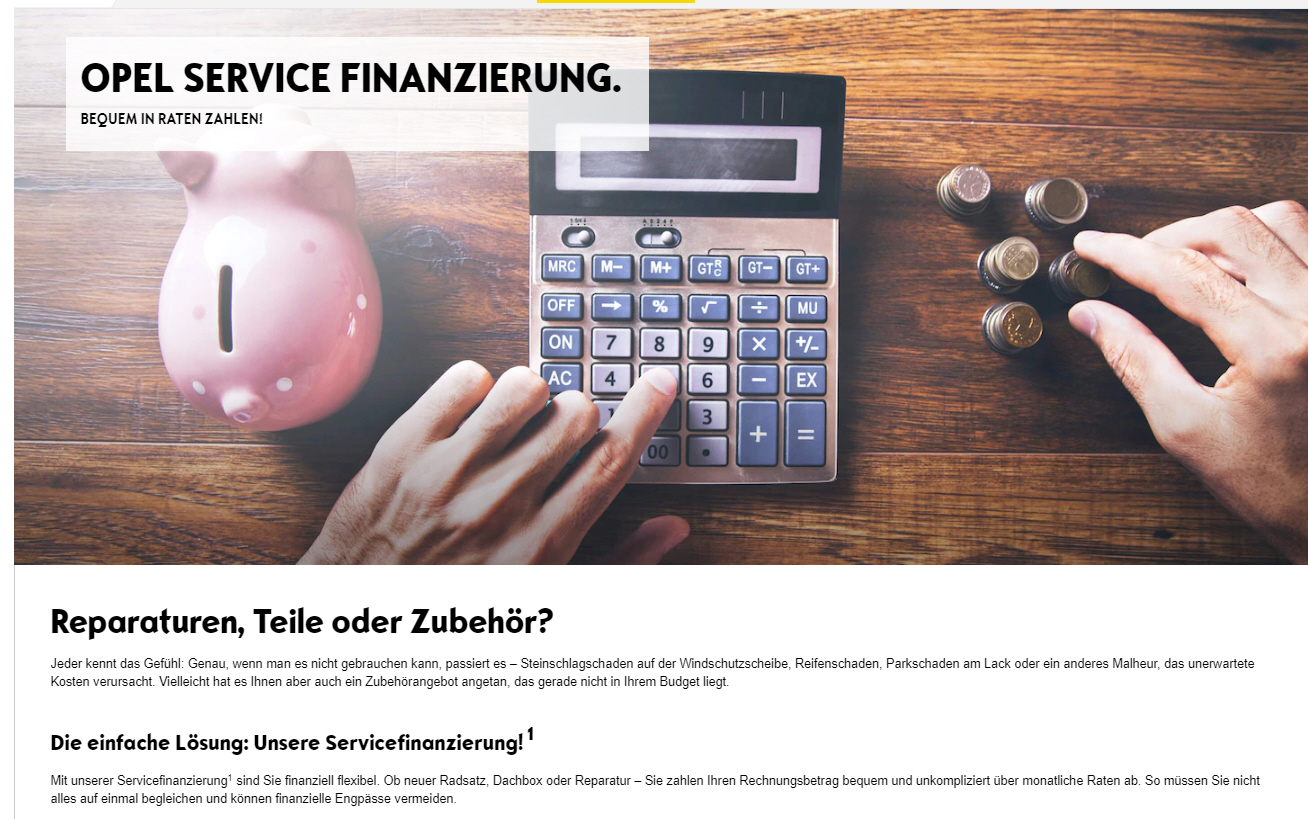 Peugeot
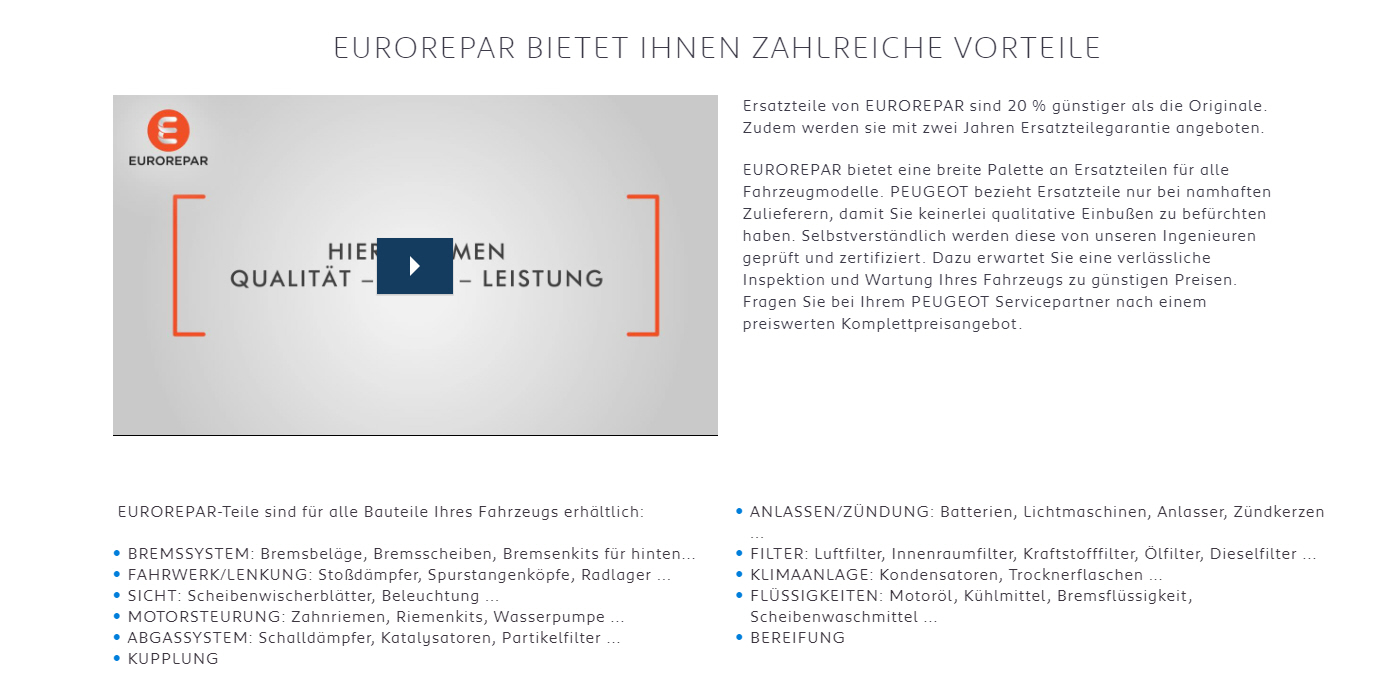 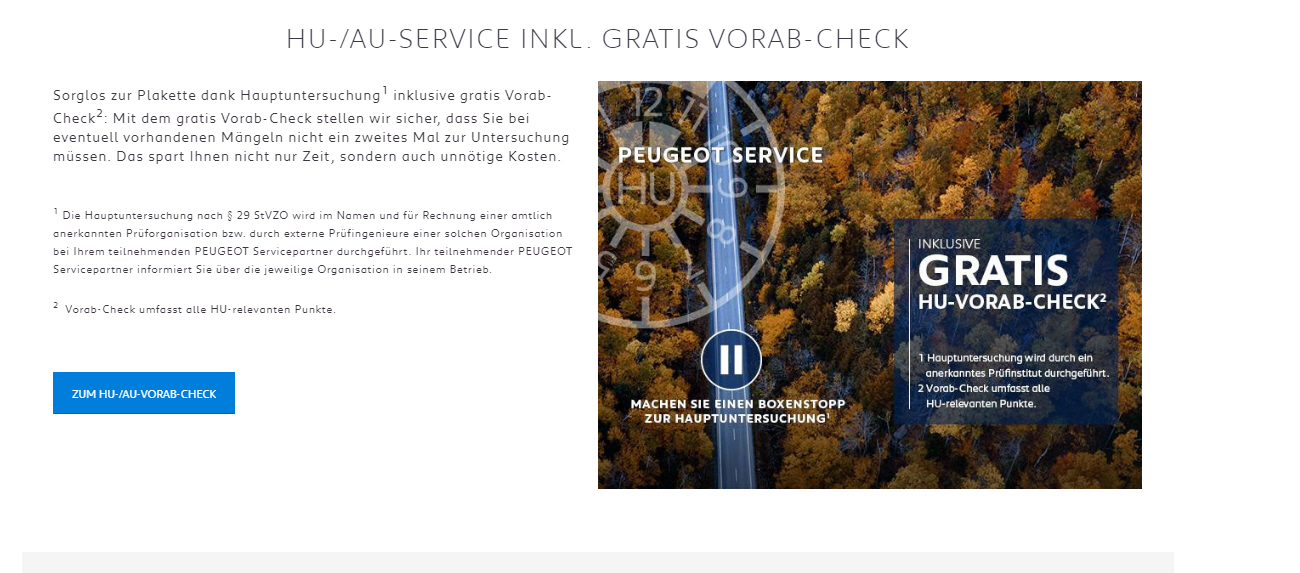 Porsche
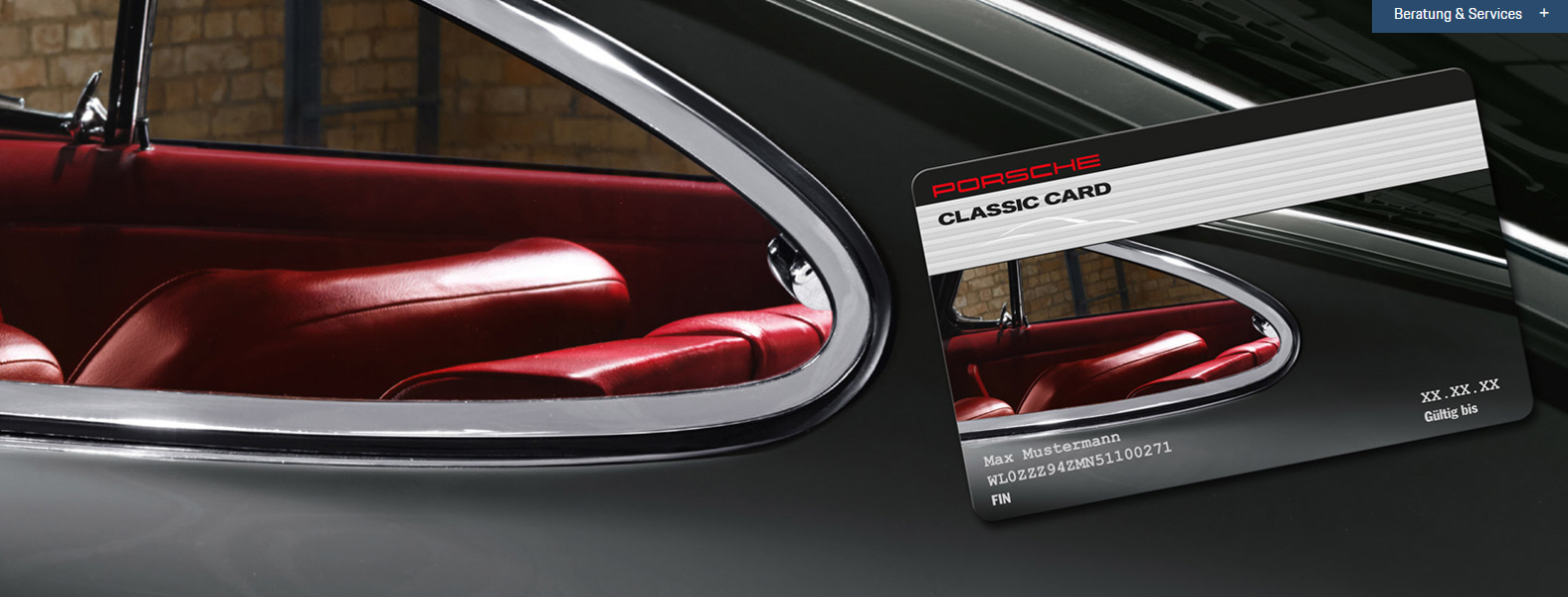 Renault
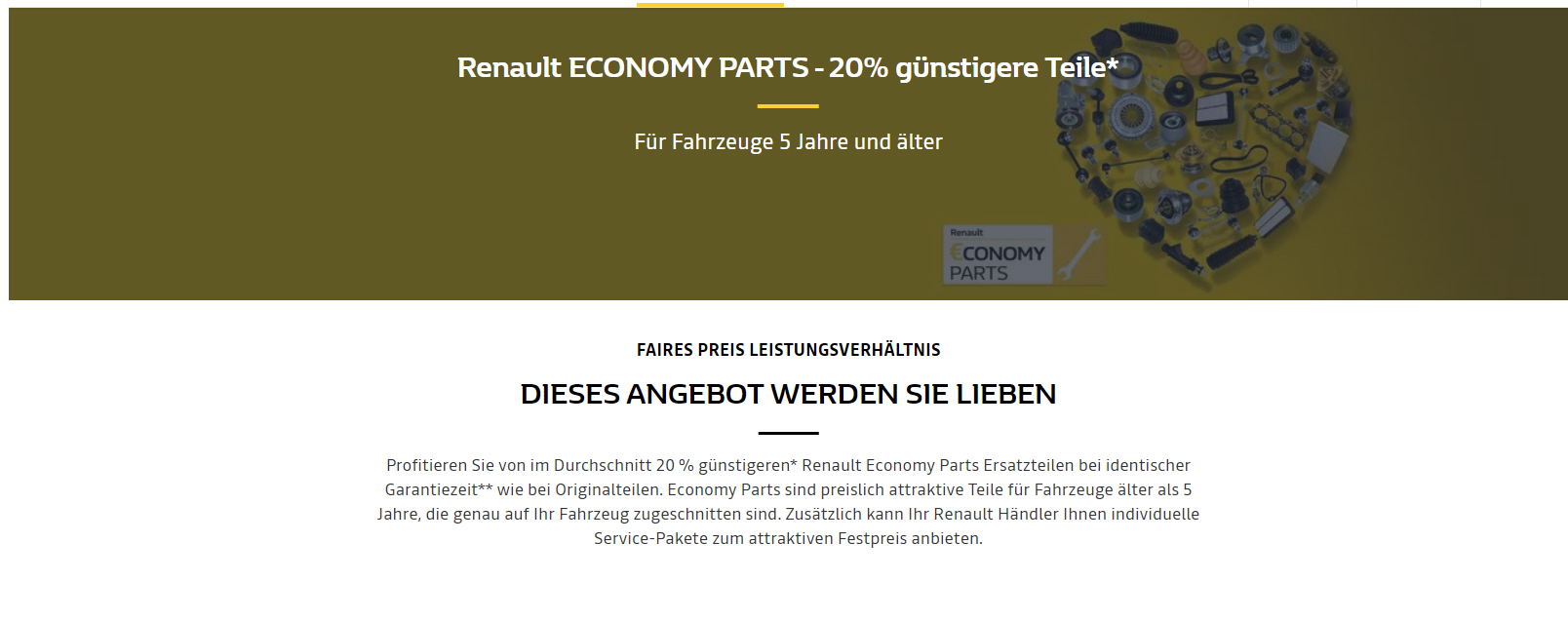 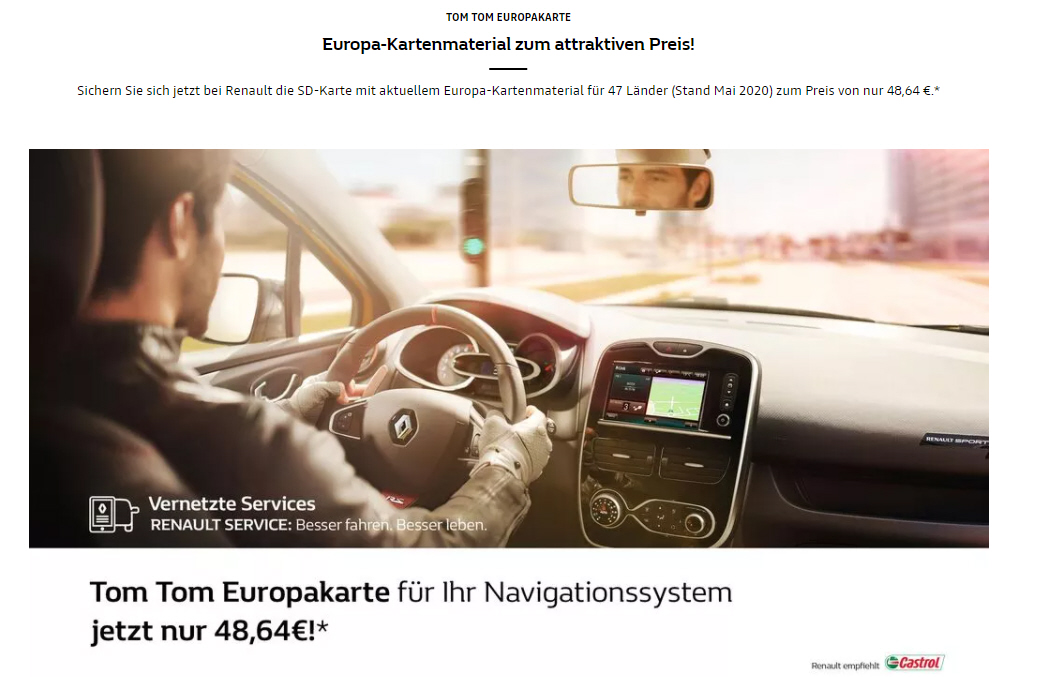 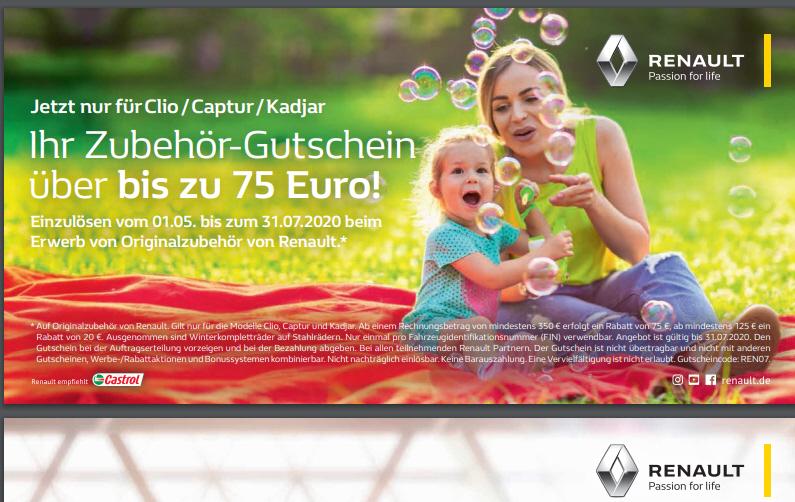 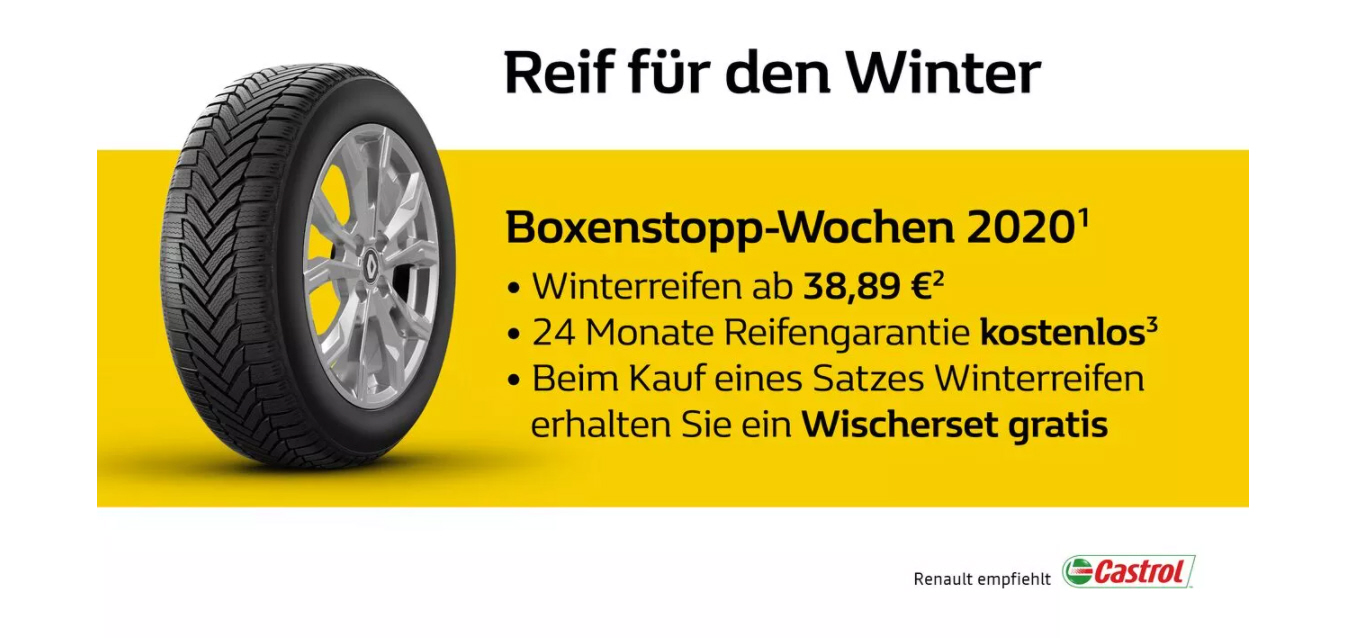 Seat
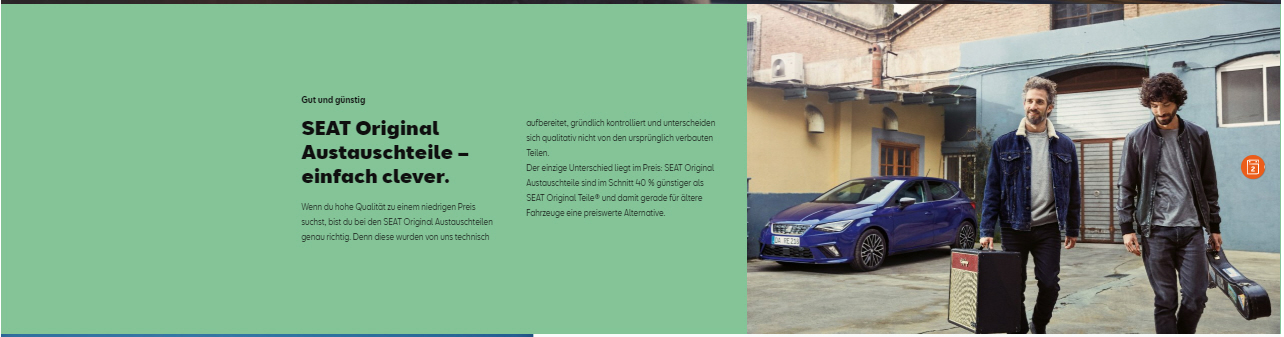 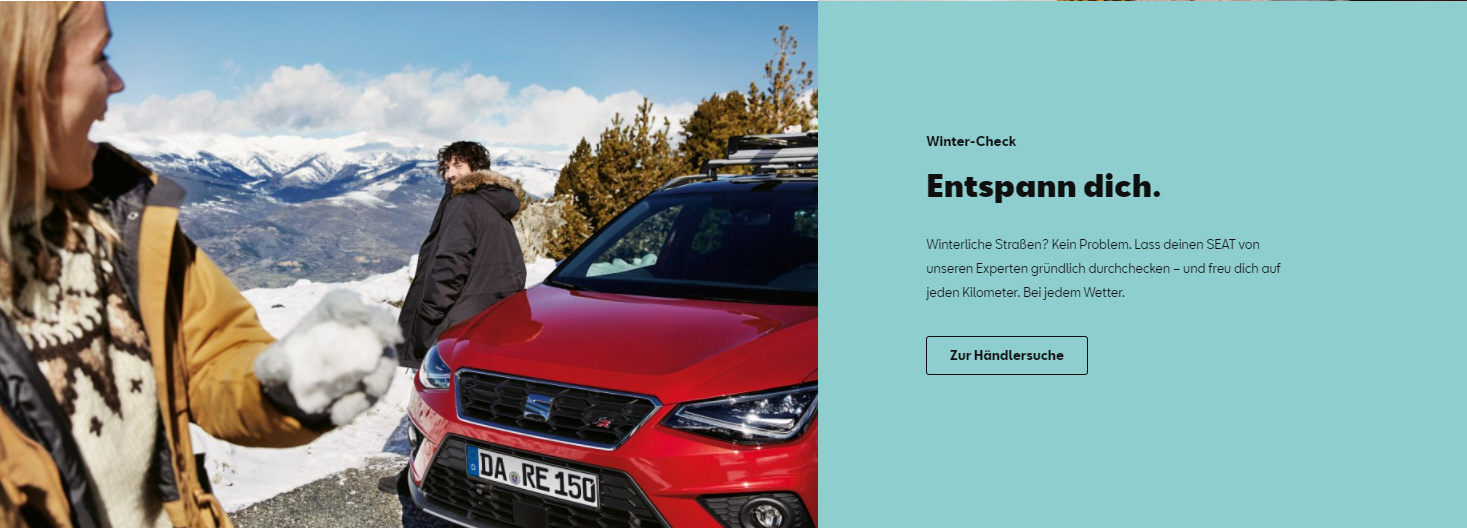 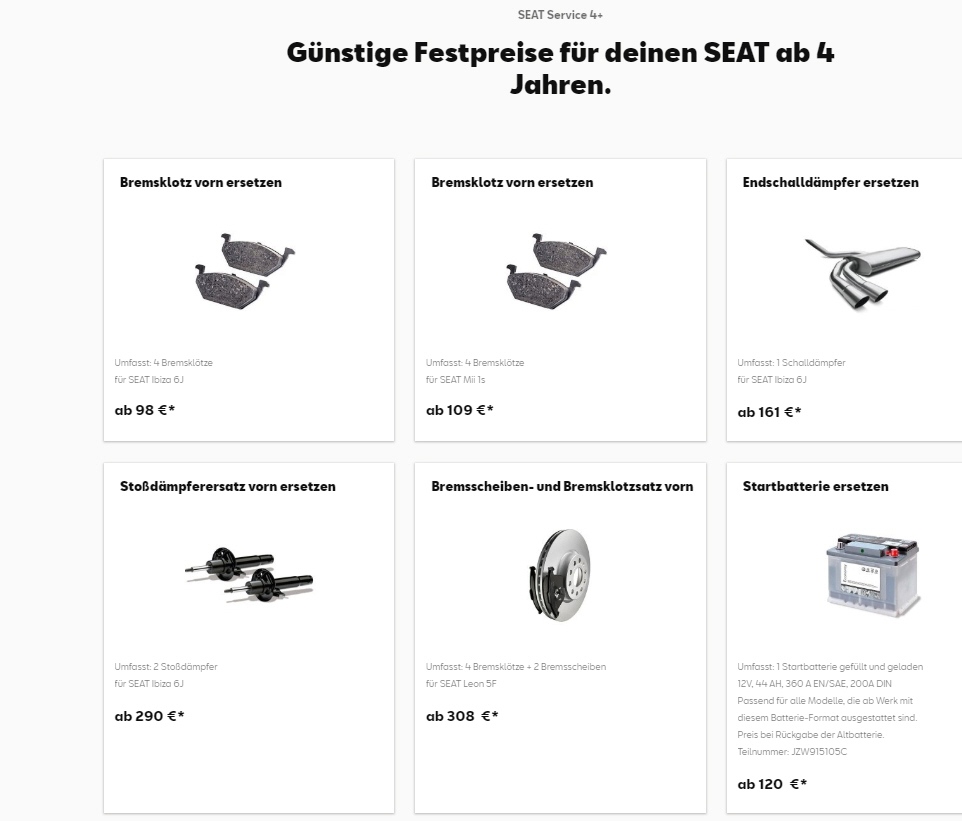 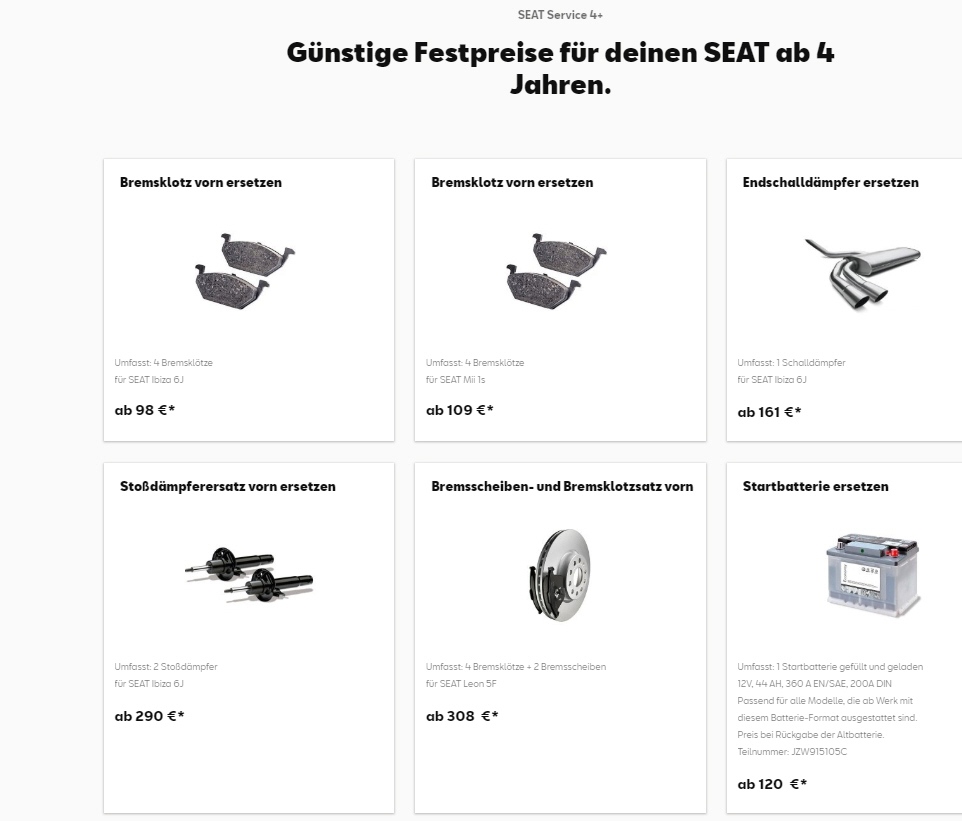 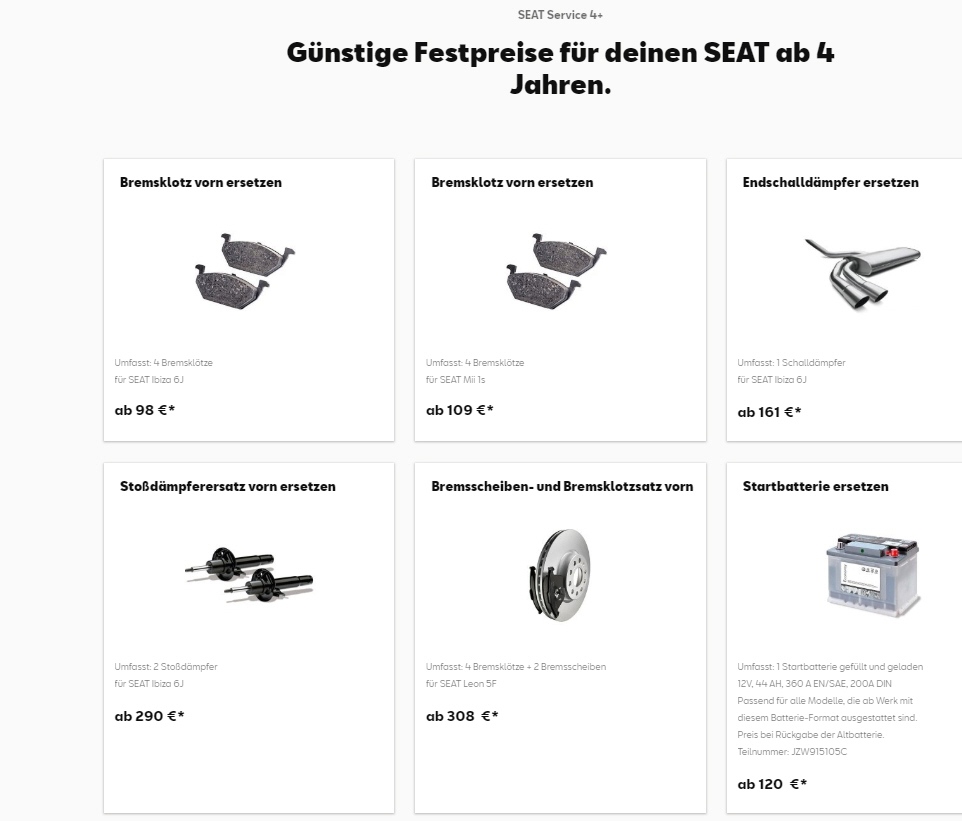 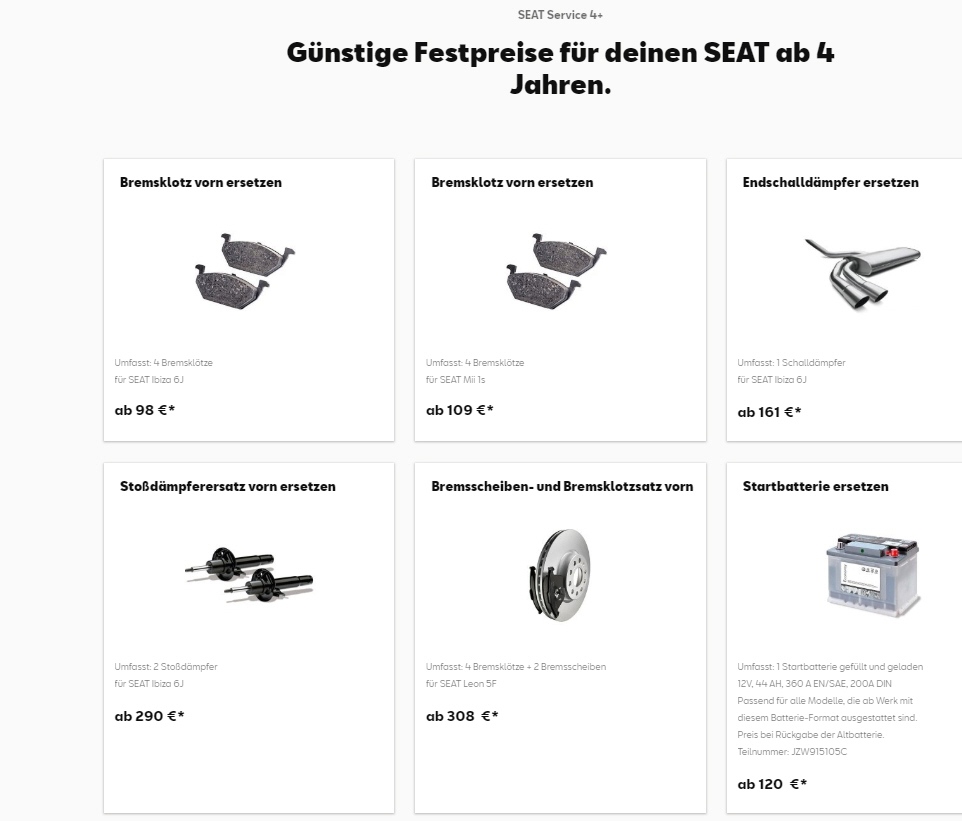 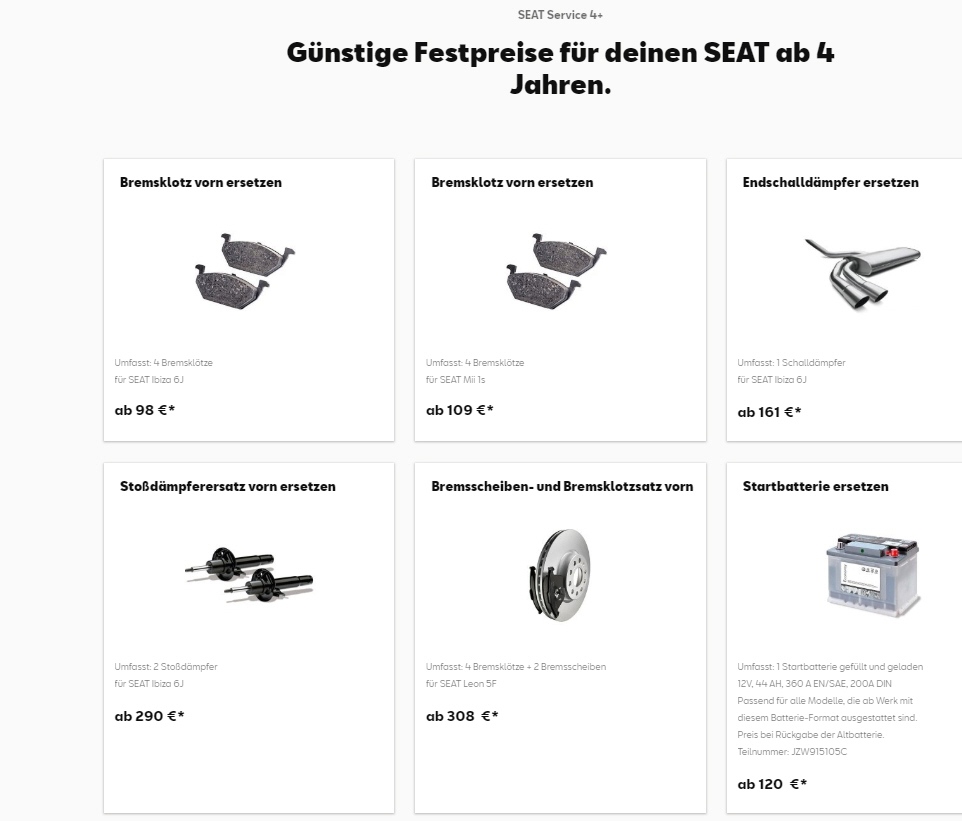 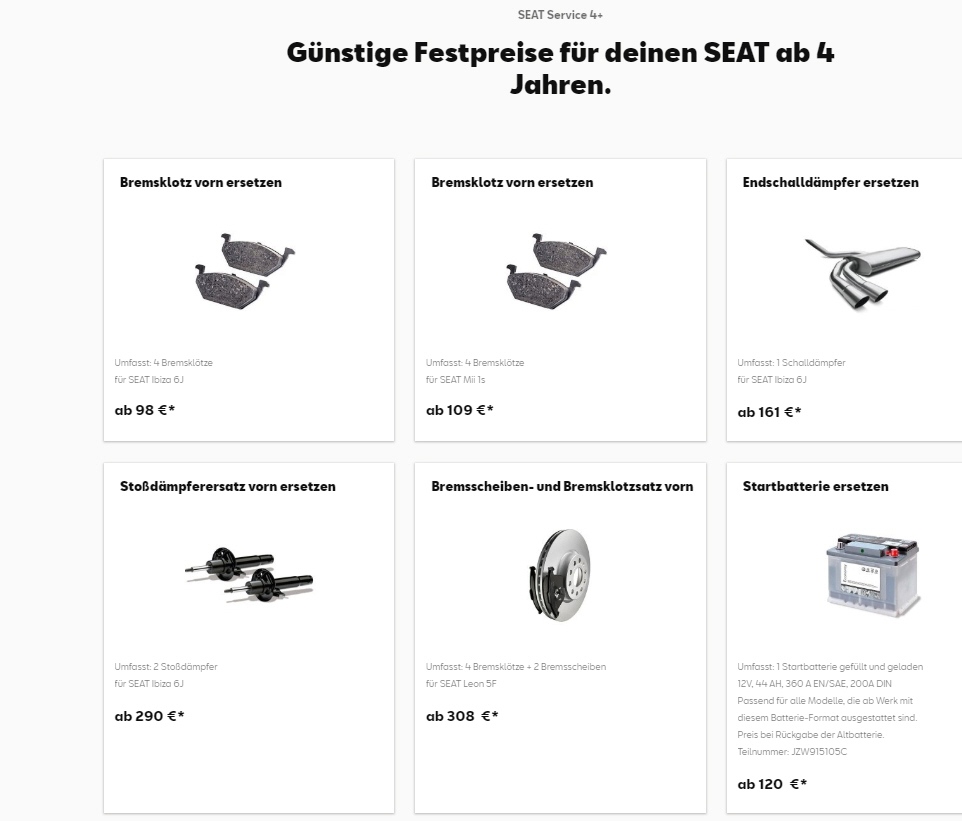 Skoda
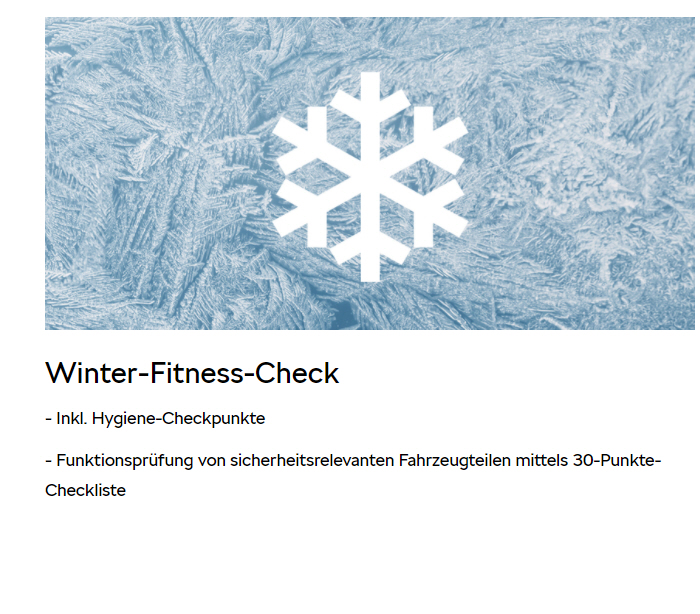 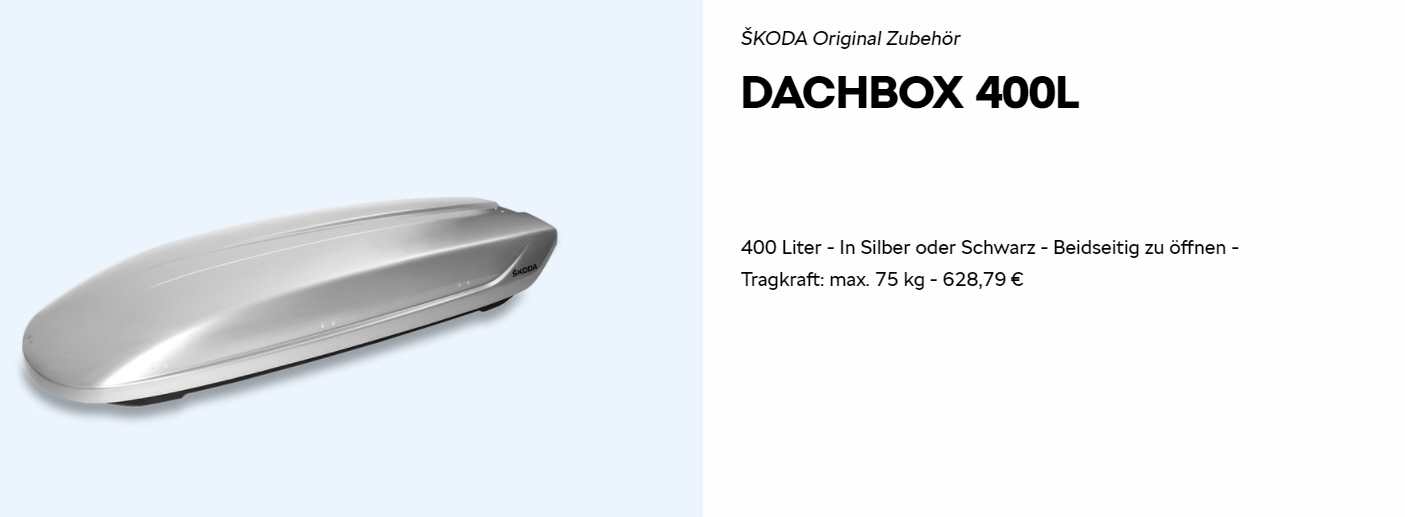 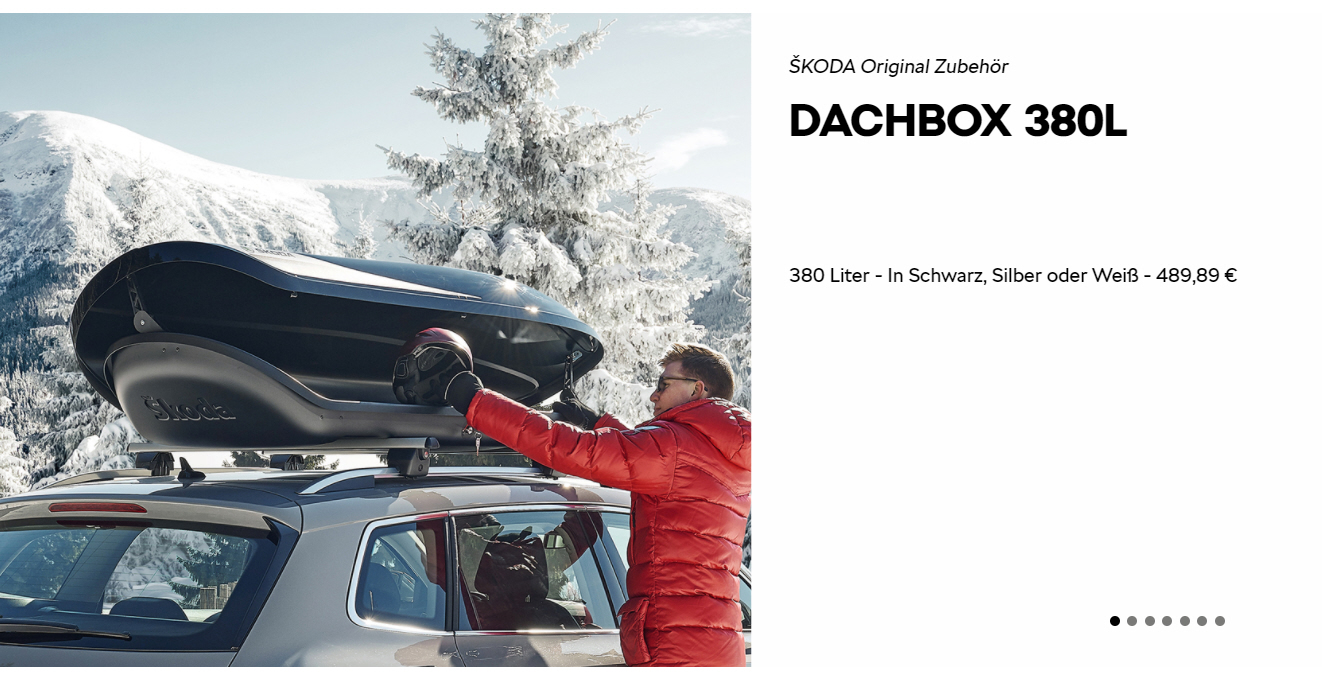 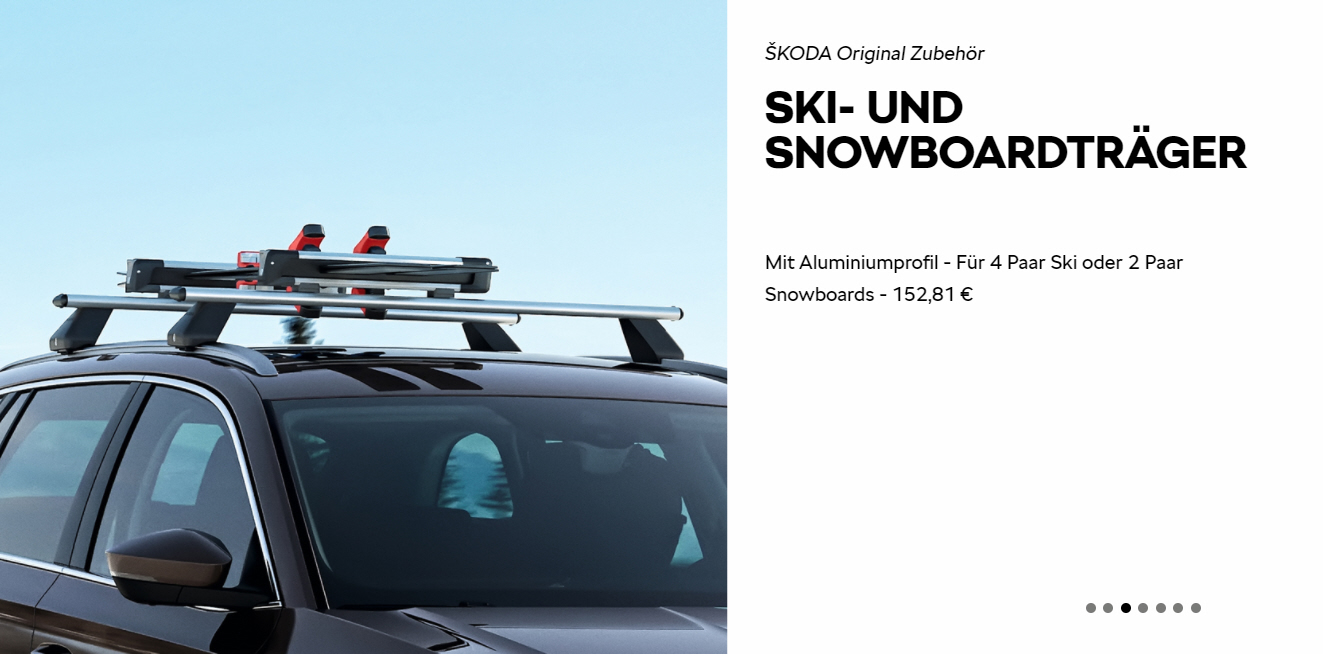 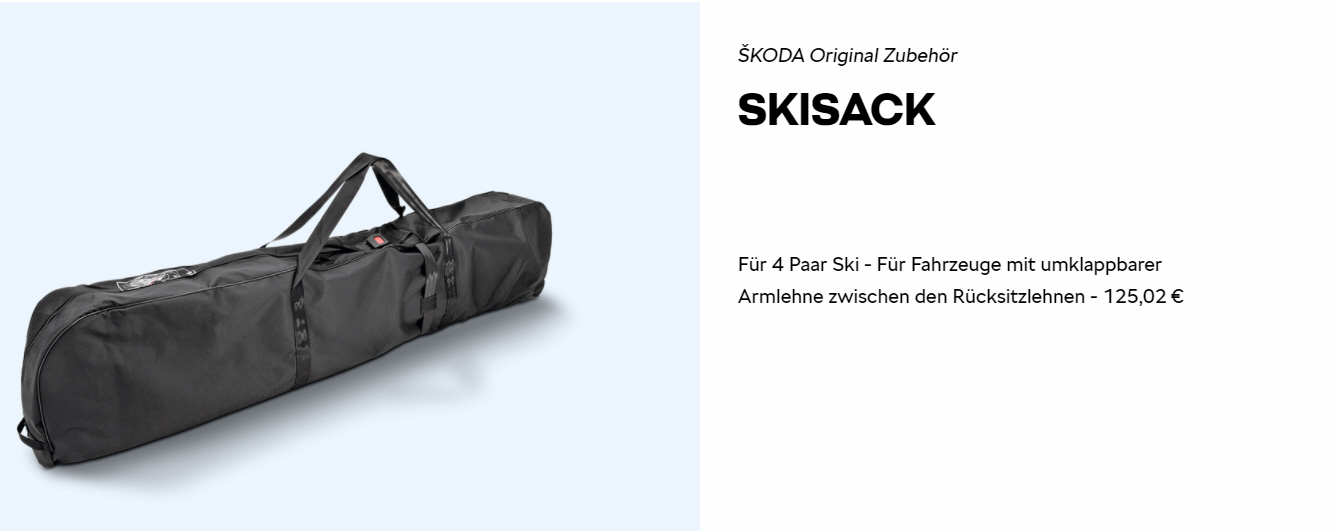 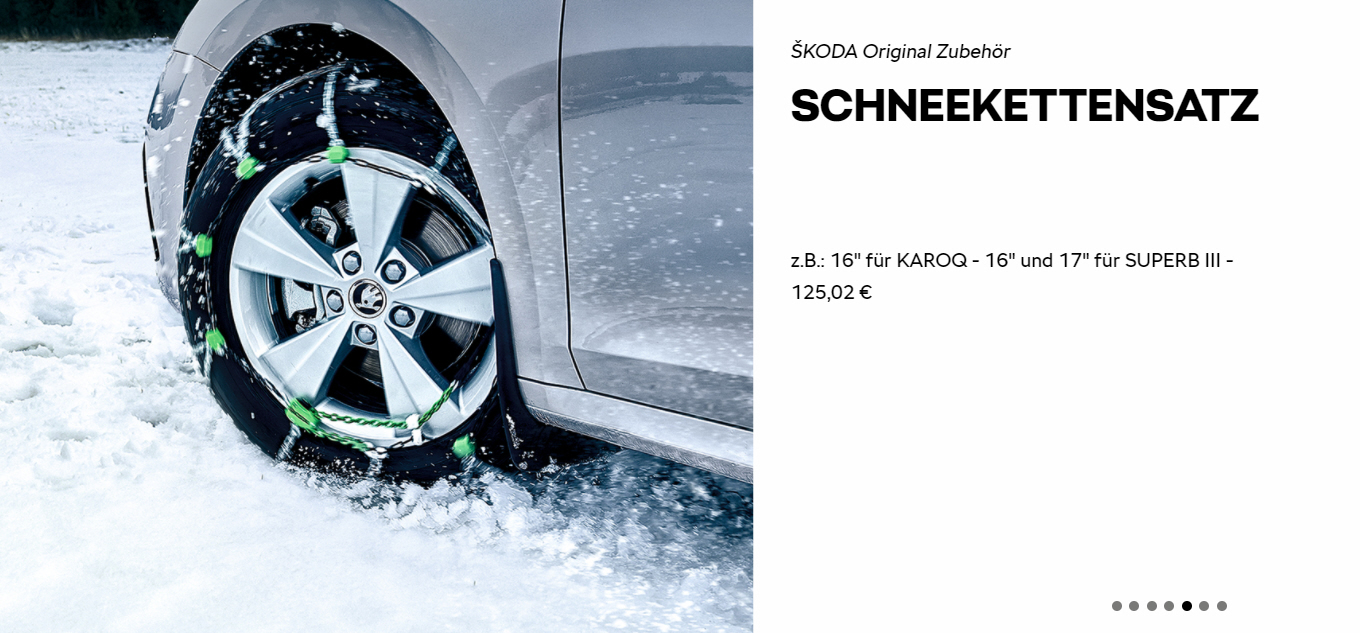 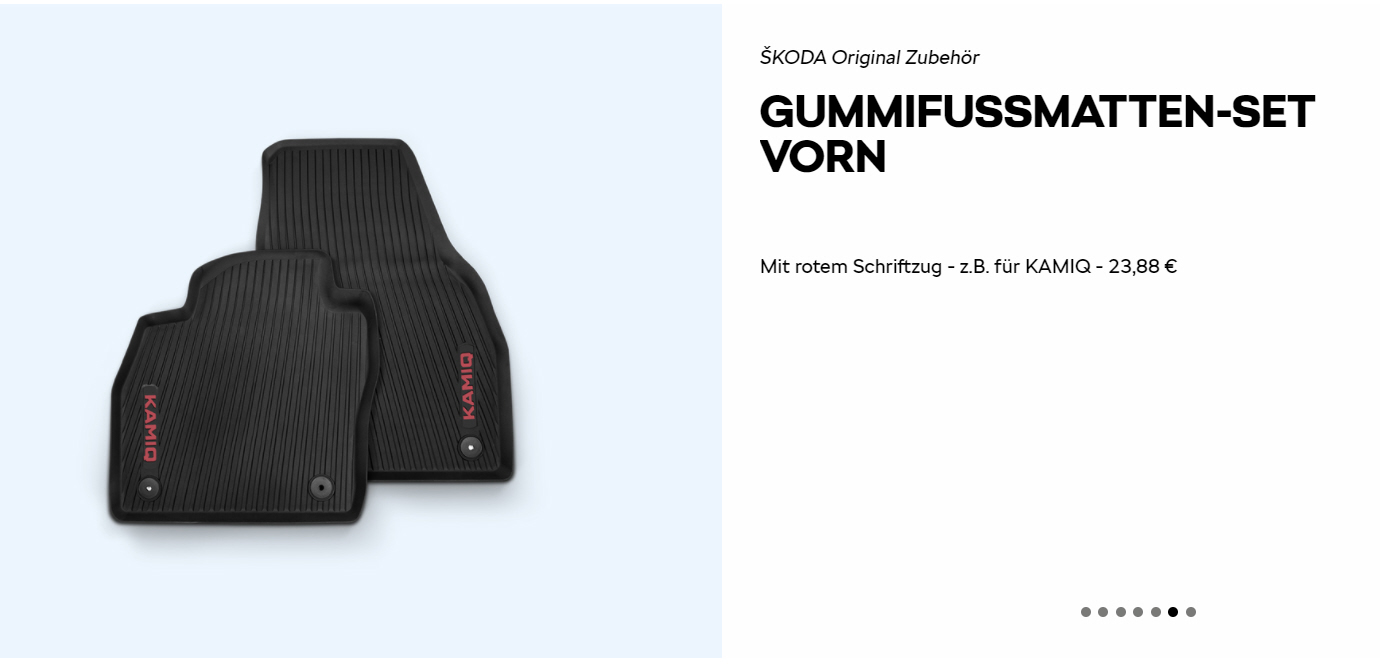 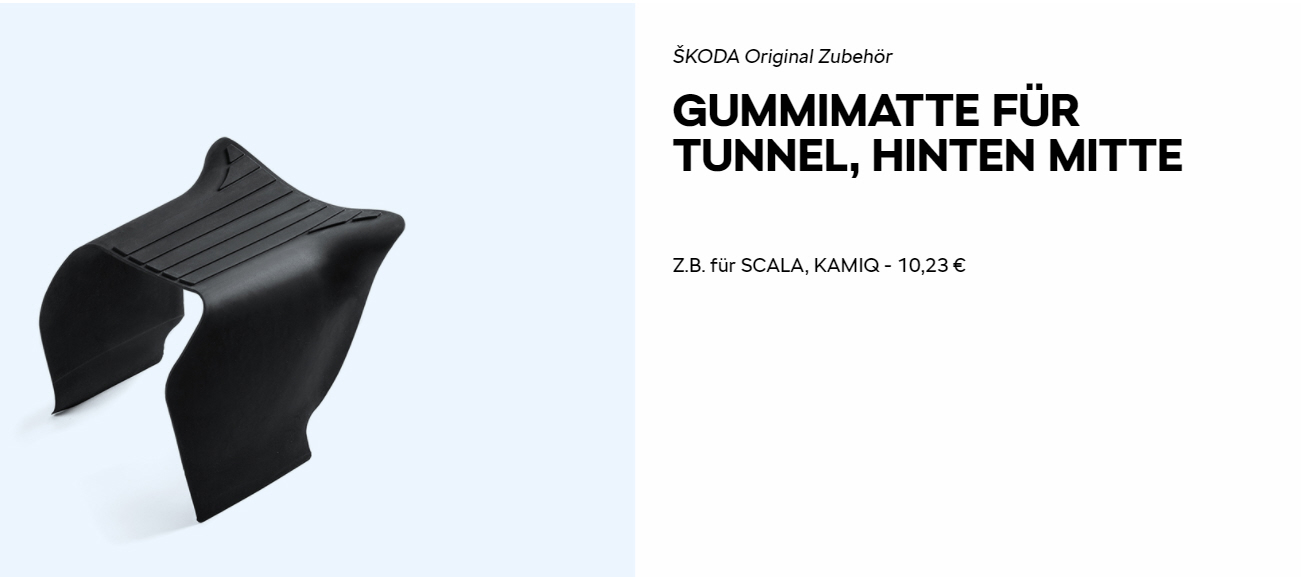 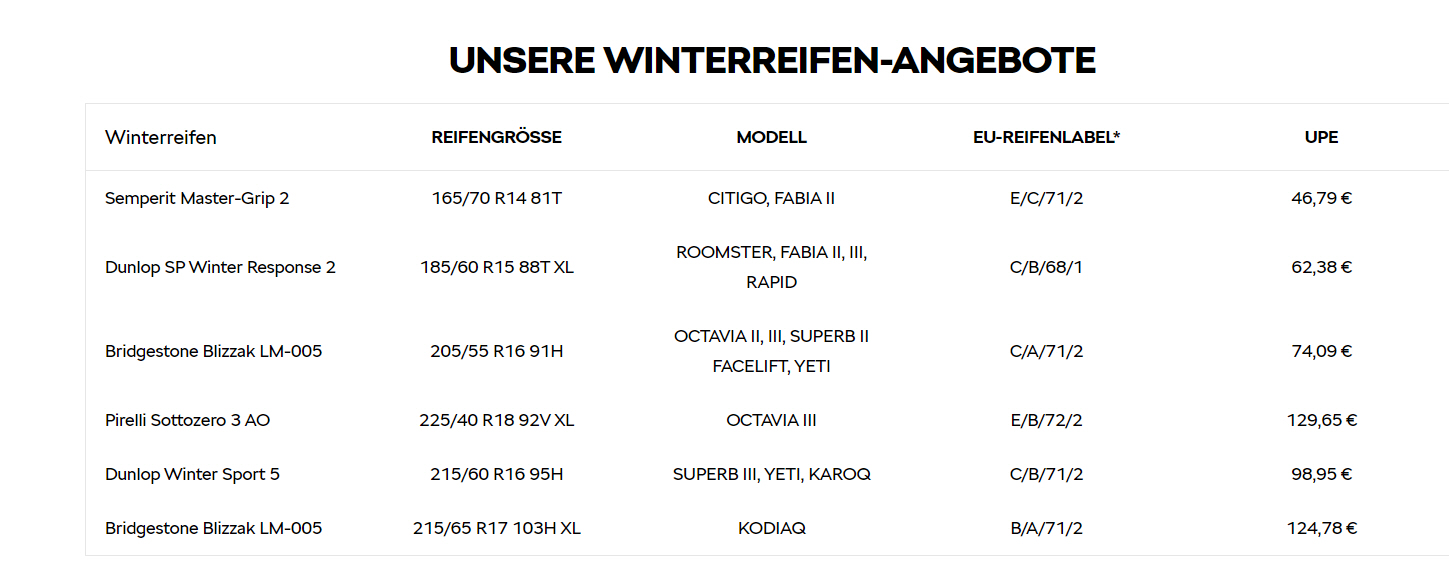 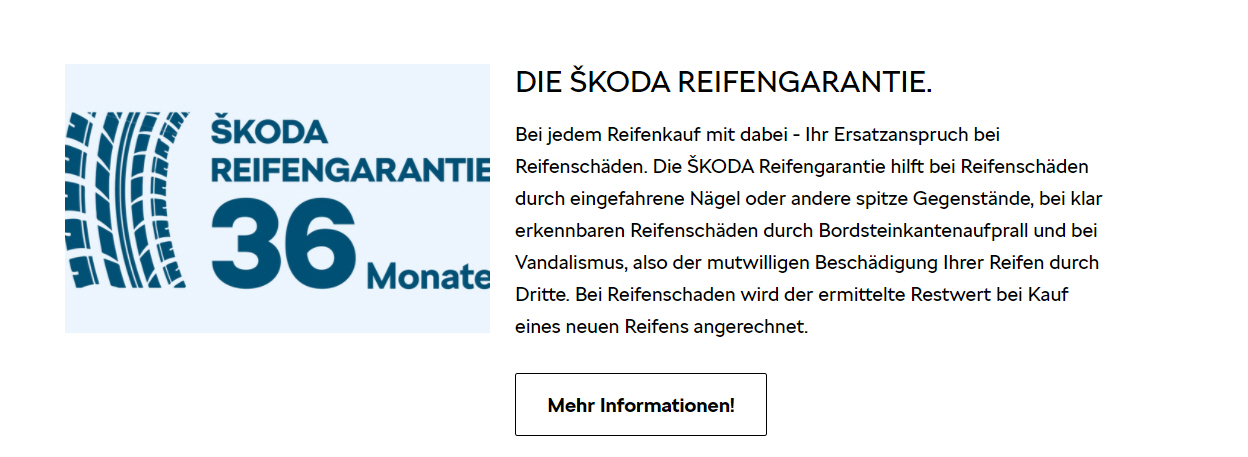 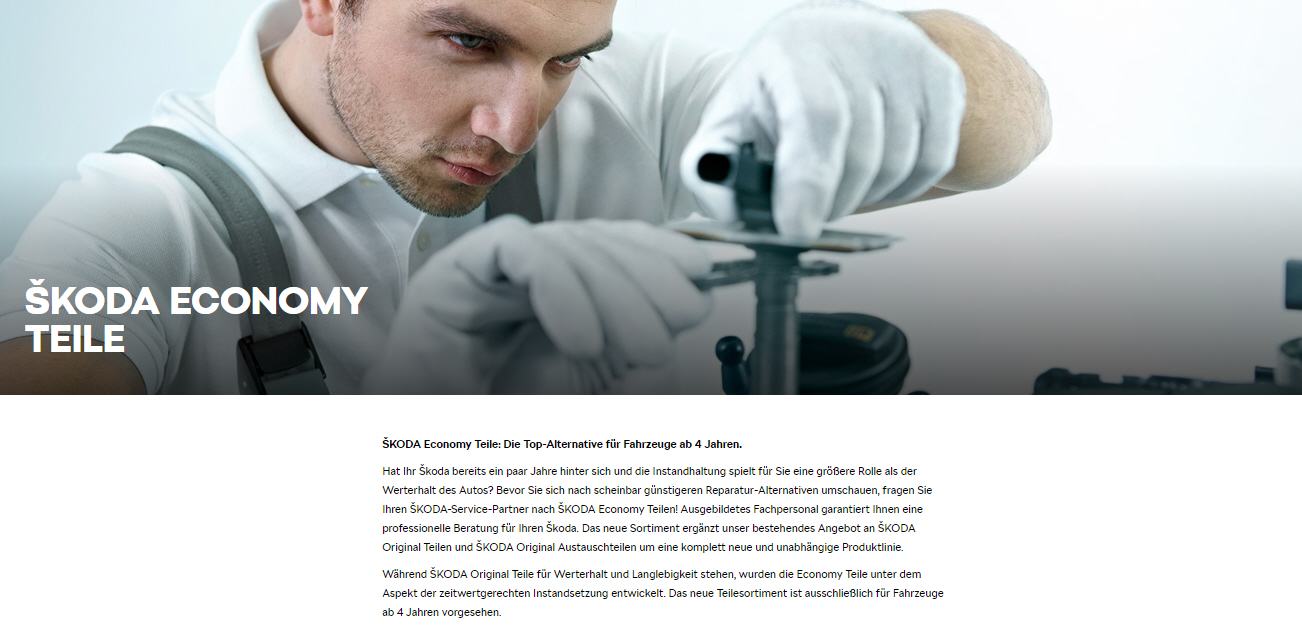 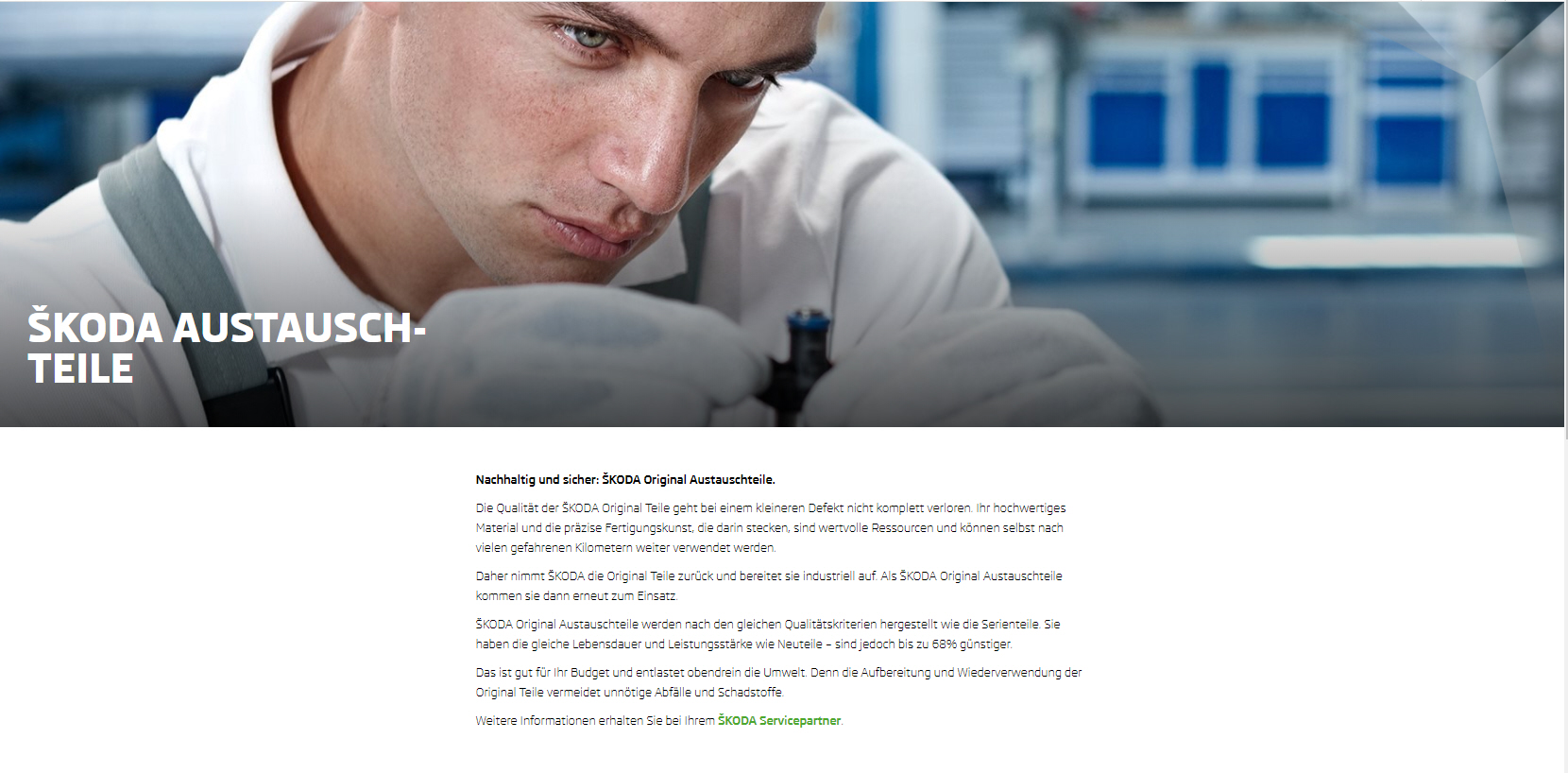 Suzuki
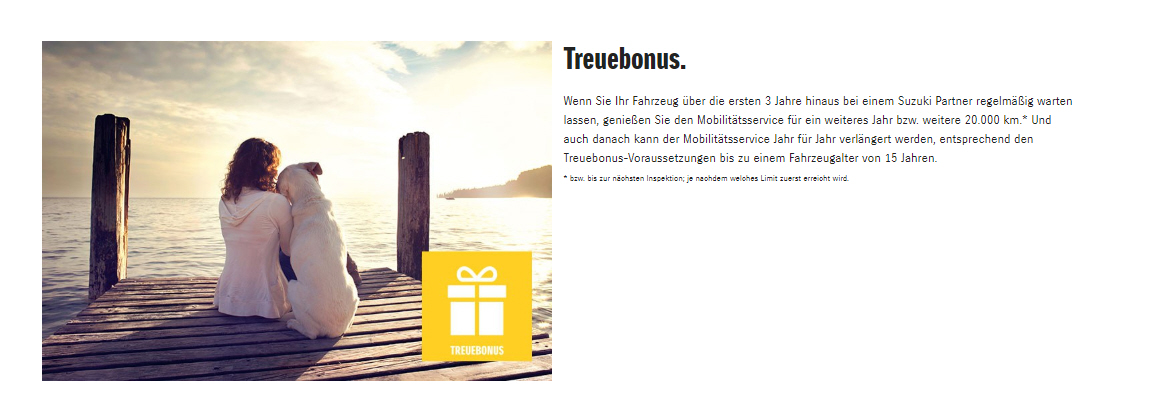 Toyota
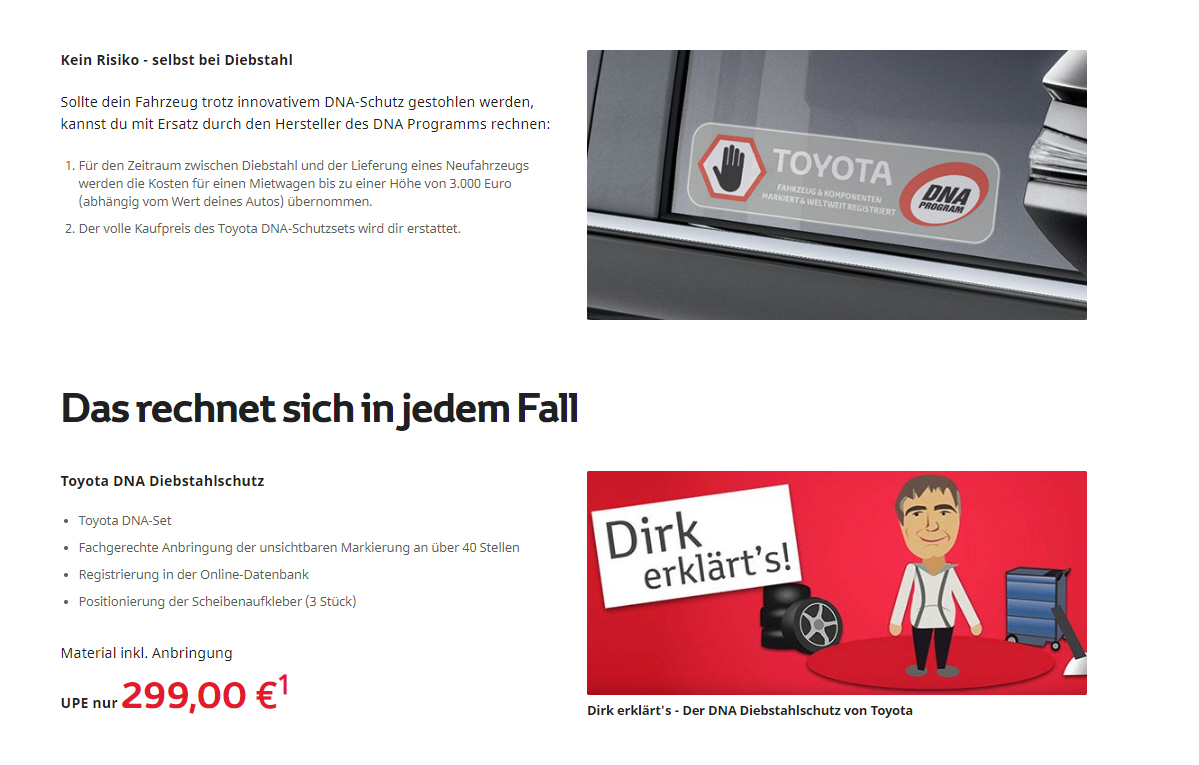 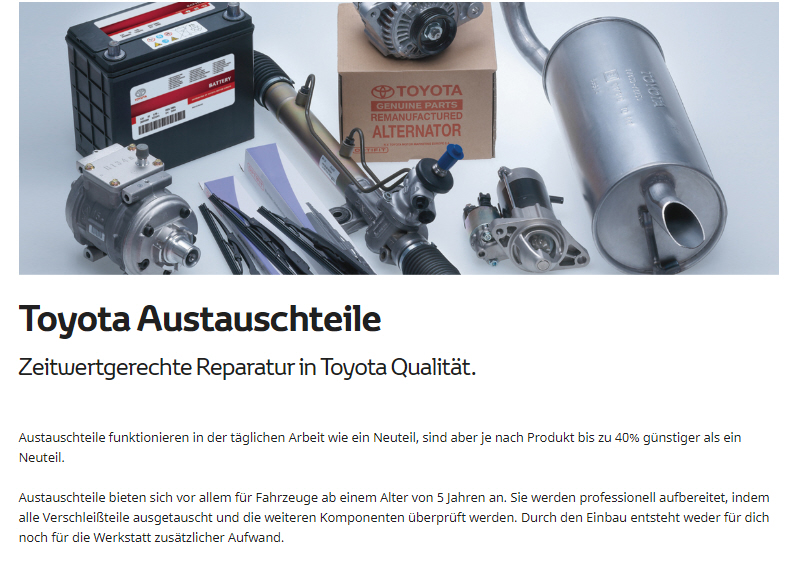 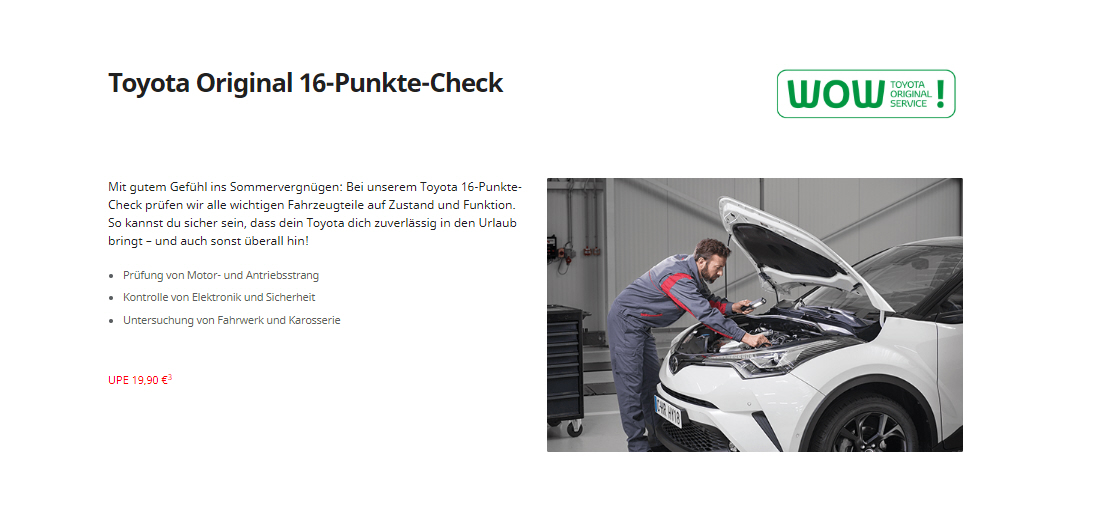 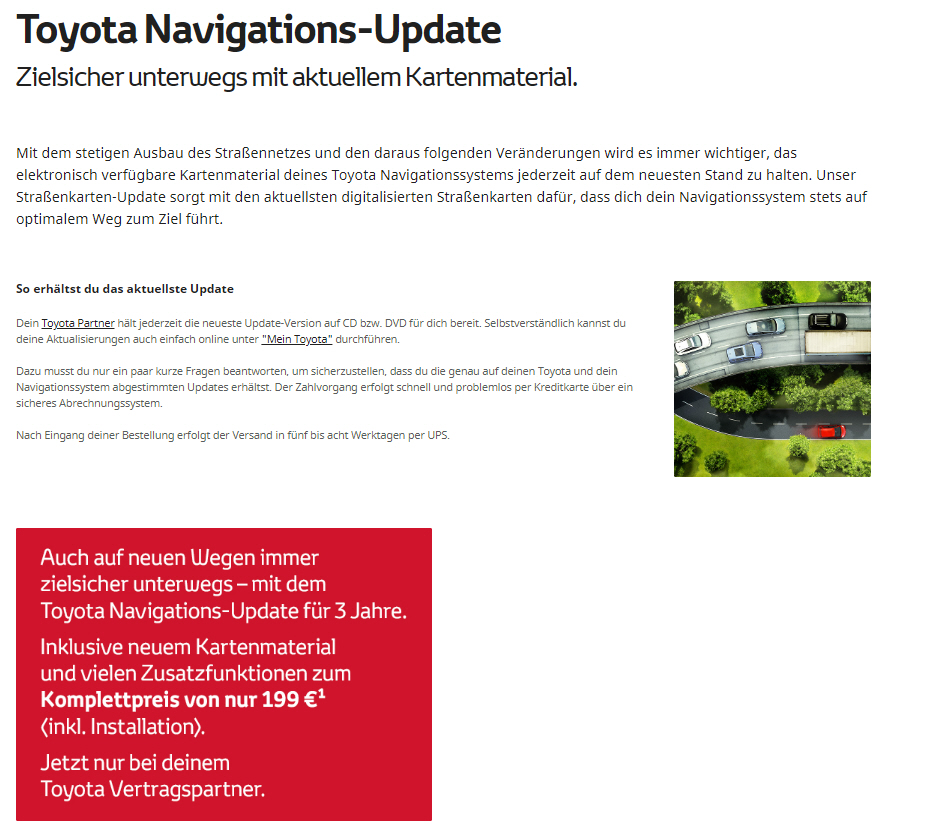 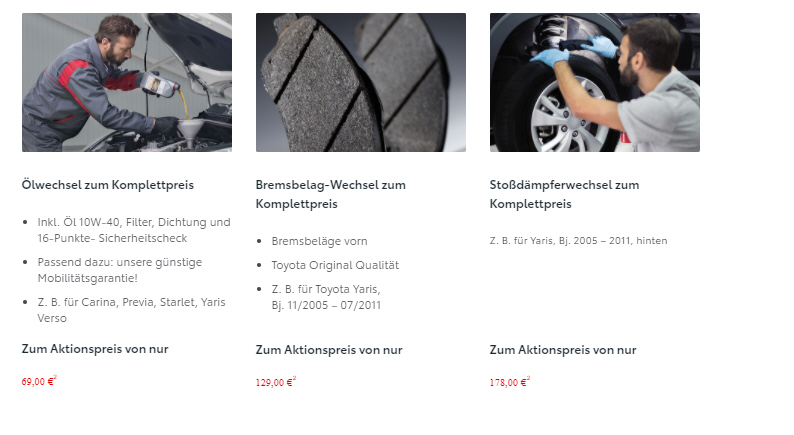 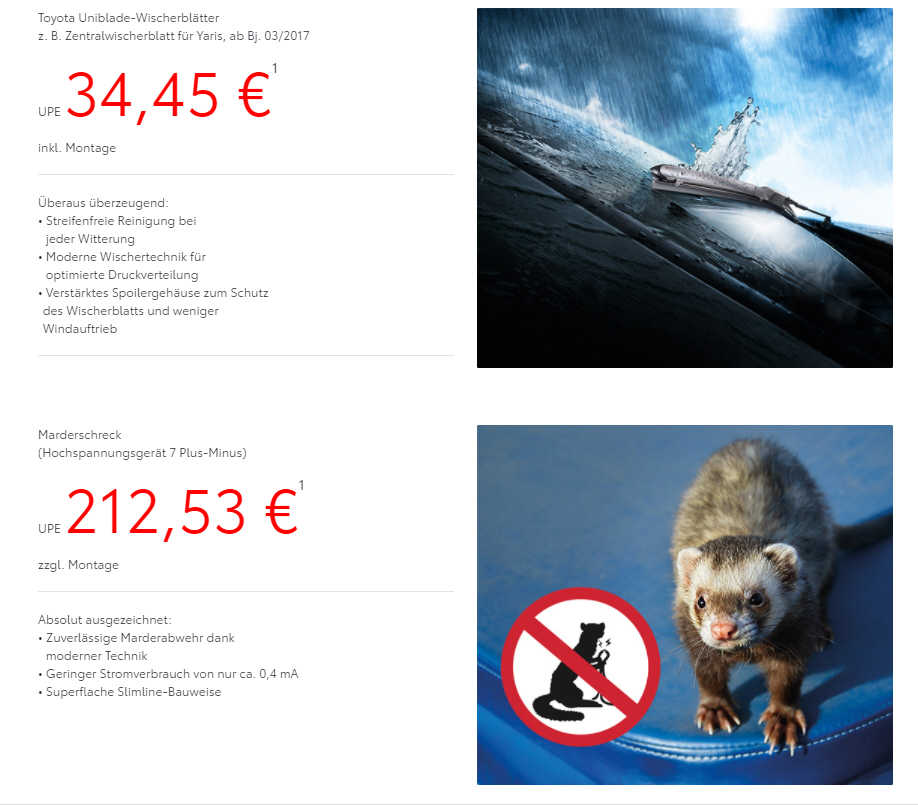 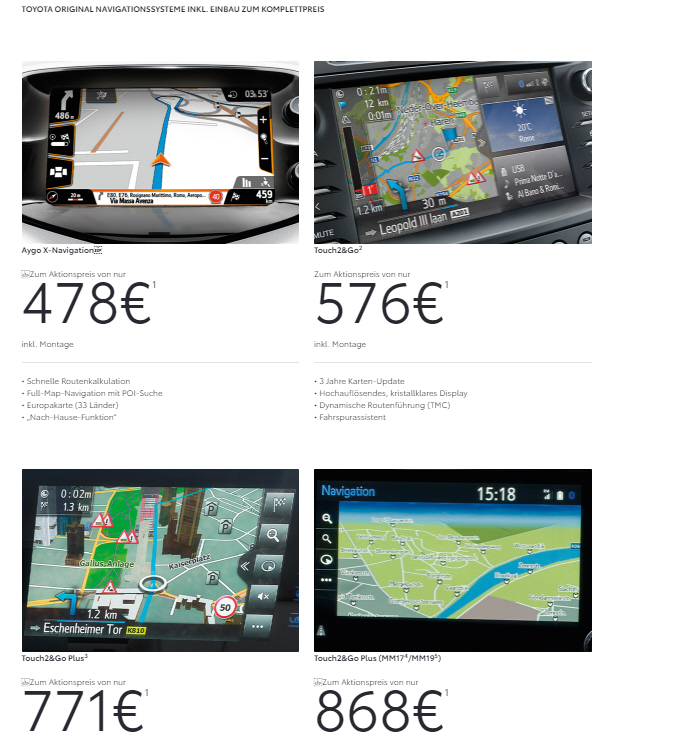 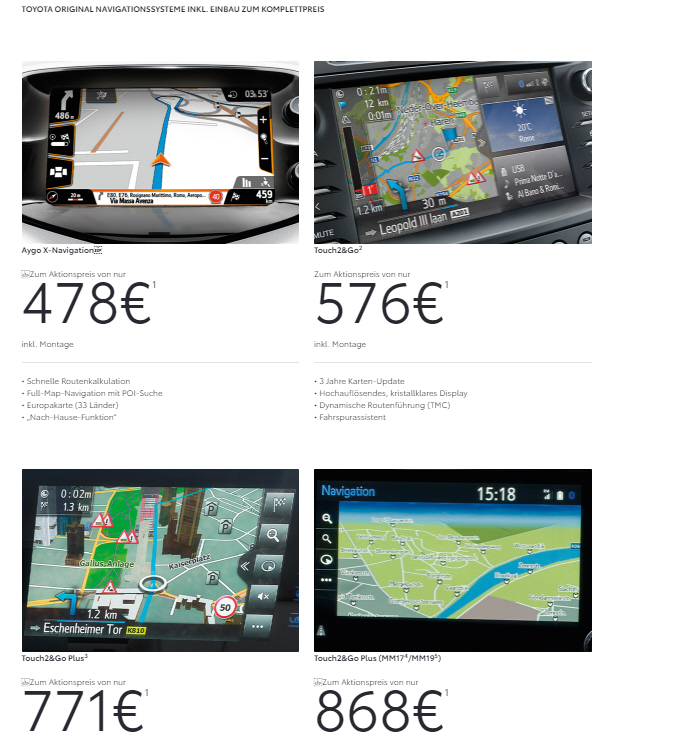 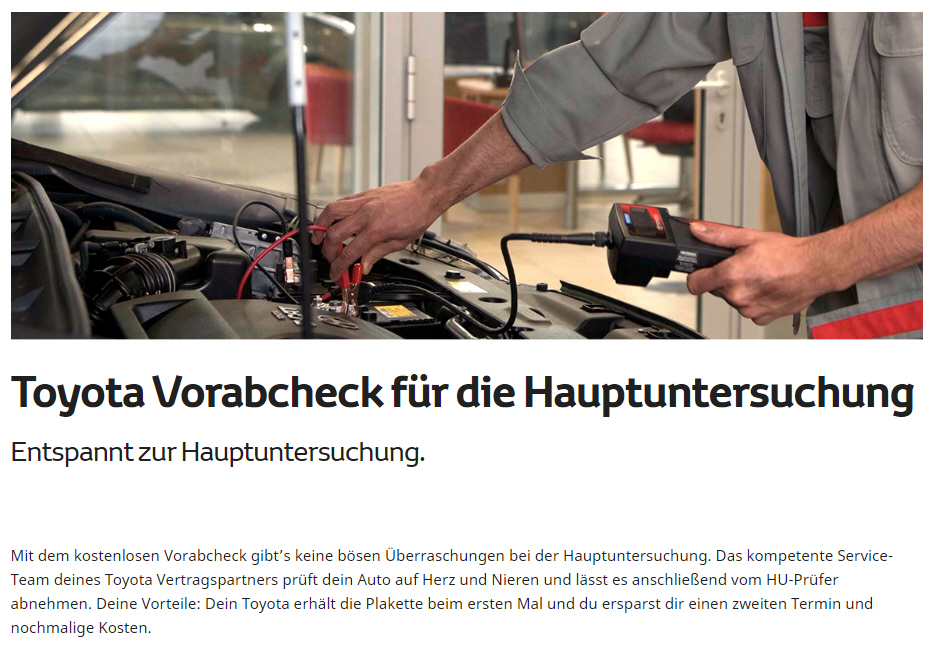 VW
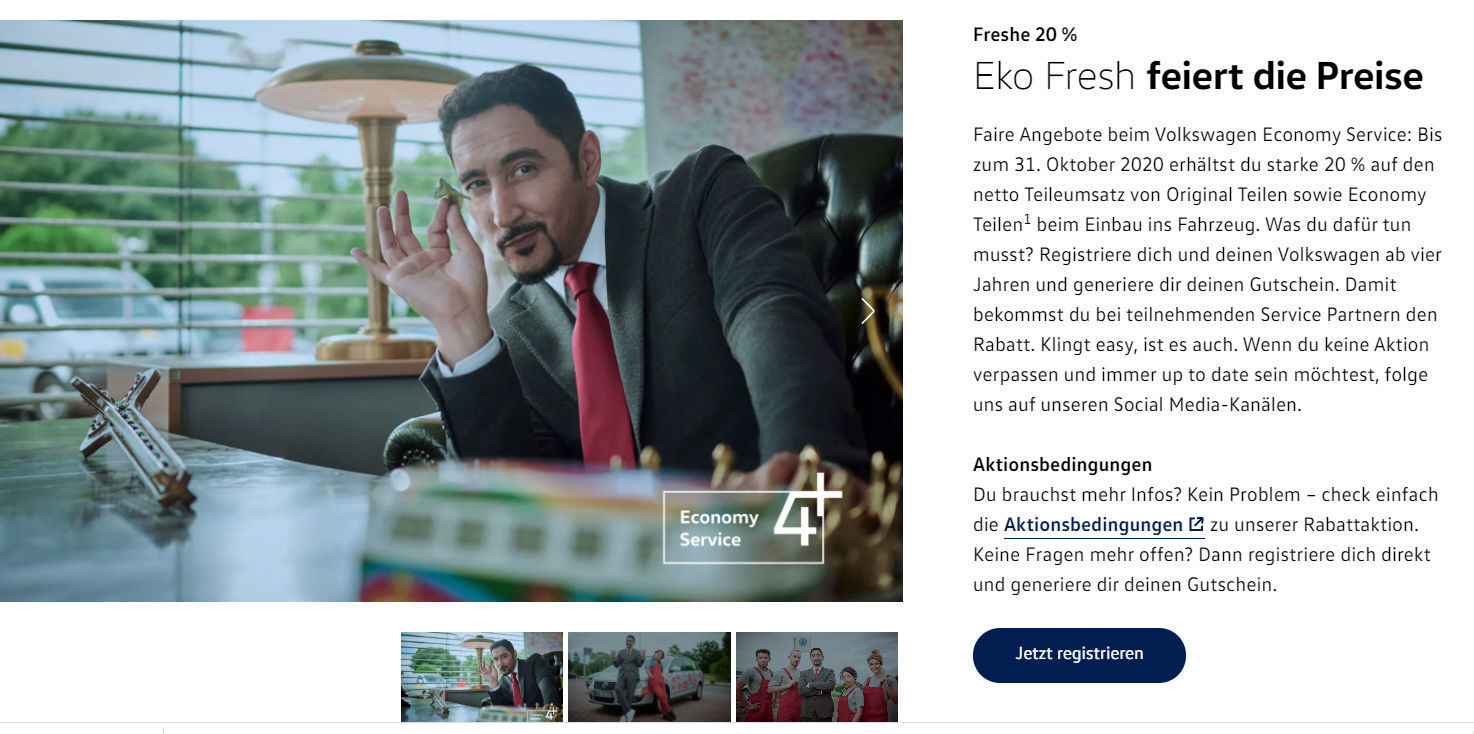 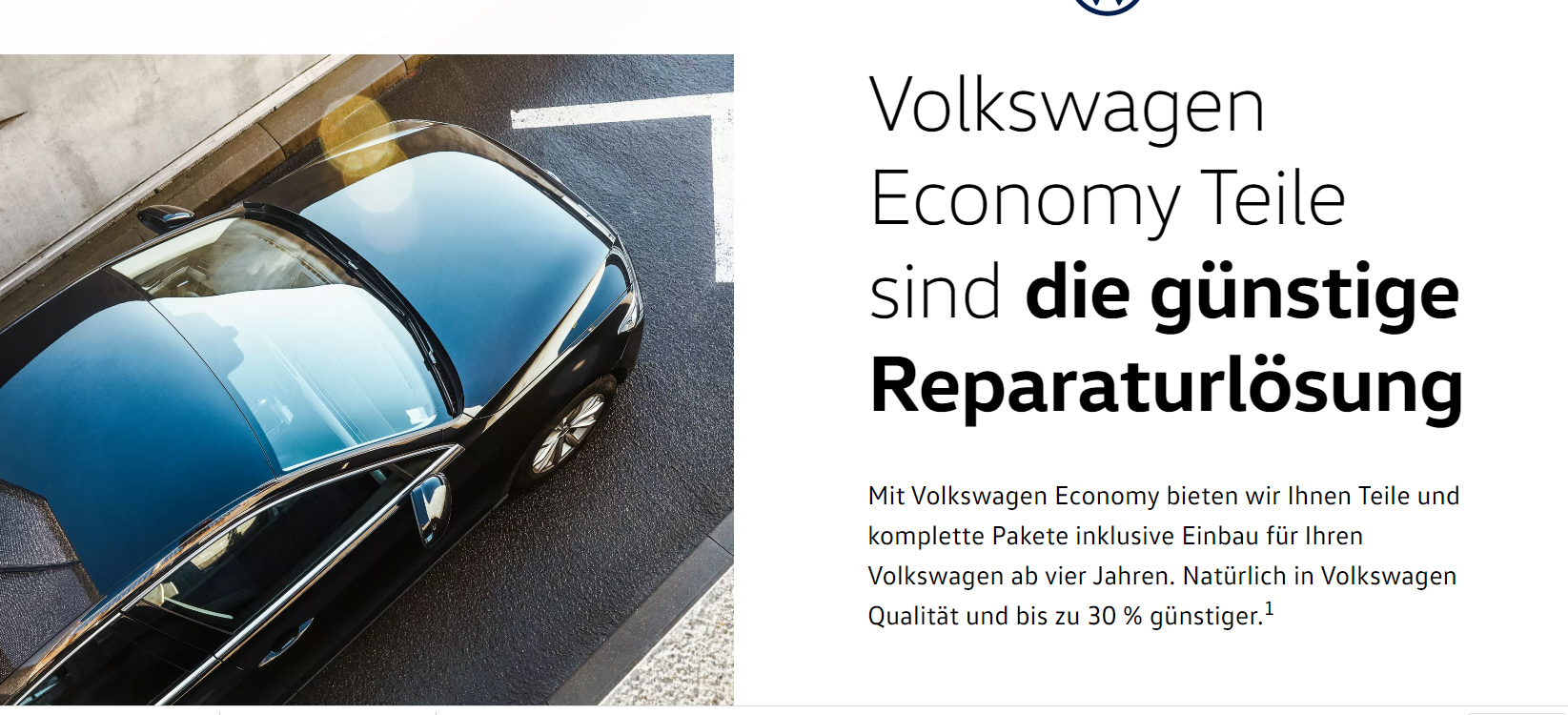 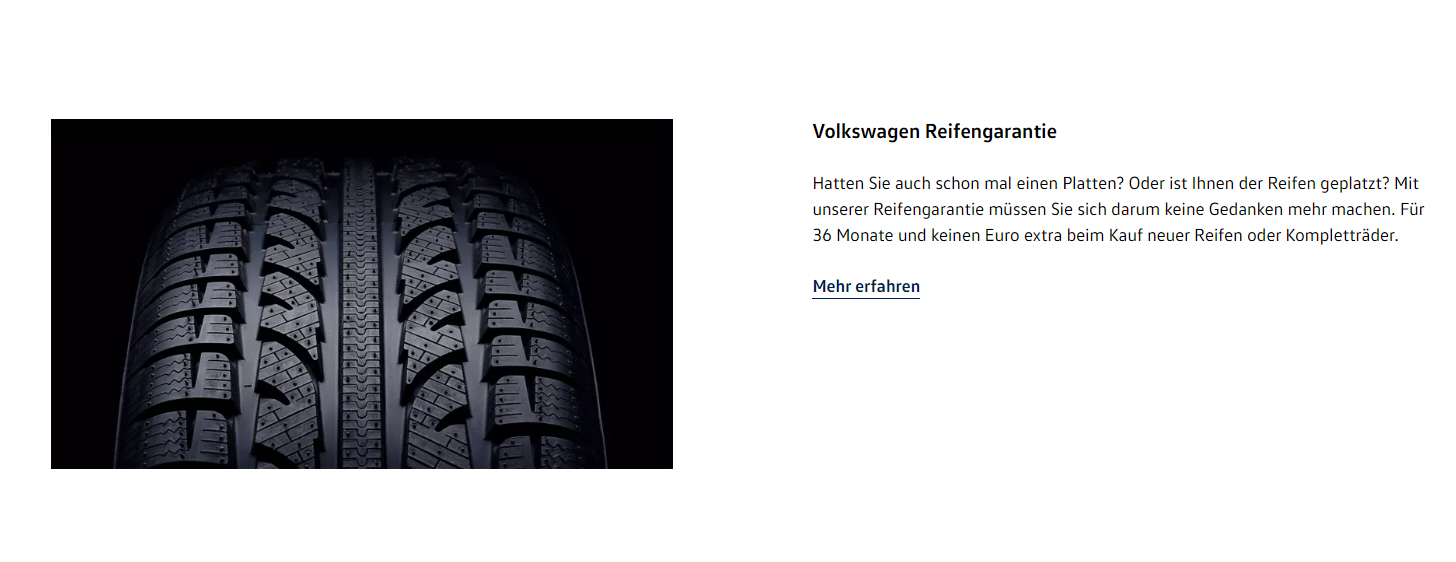 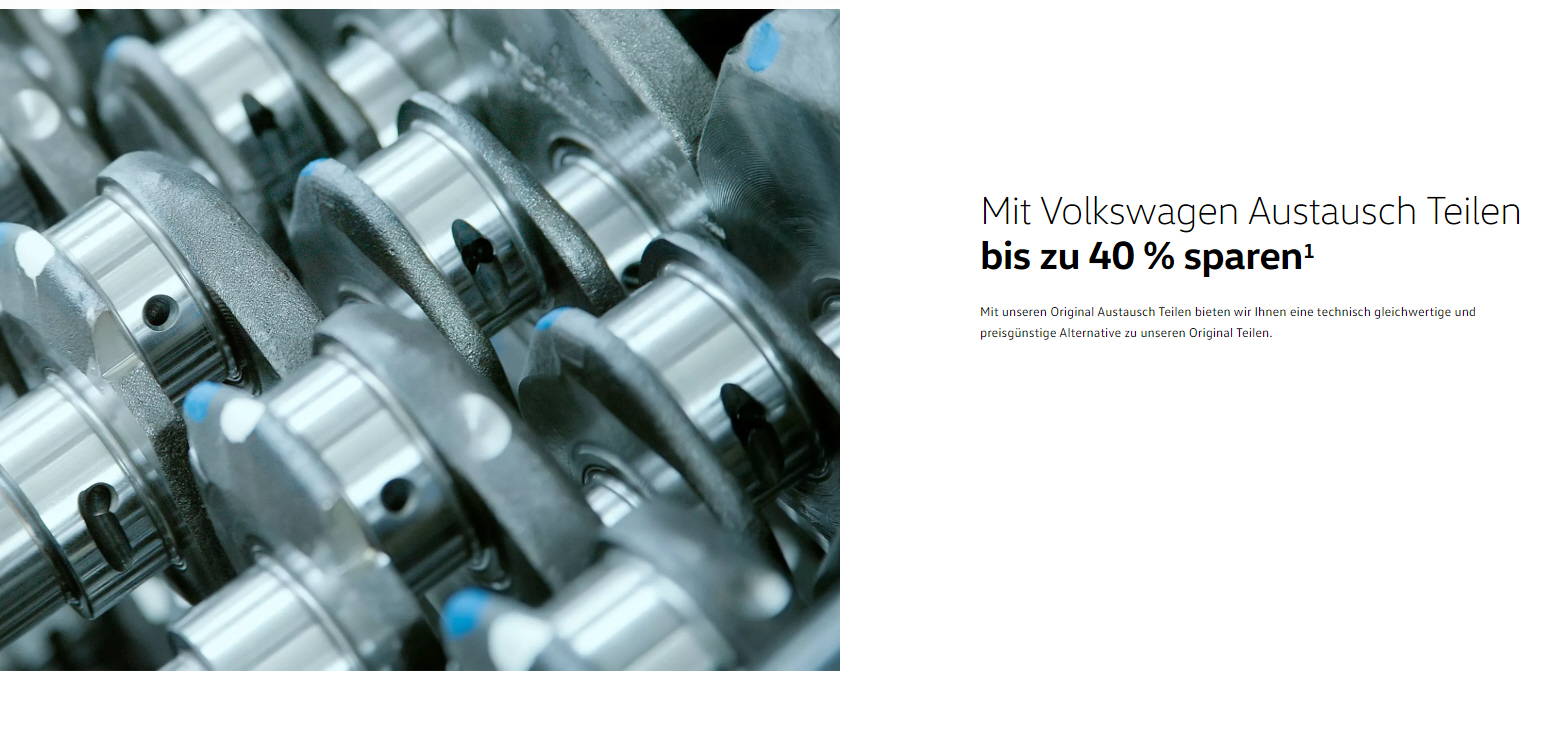